Univerzitet u Beogradu 
Fakultet veterinarske medicine
Katedra za fiziologiju i biohemiju
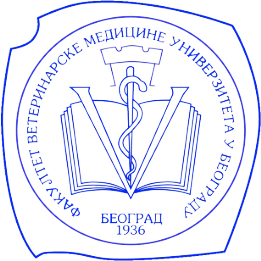 Vežba I
Fiziologija ćelijske membrane
Fiziologija nervnih vlakana i sinapsi
Osobine spinalnih refleksa
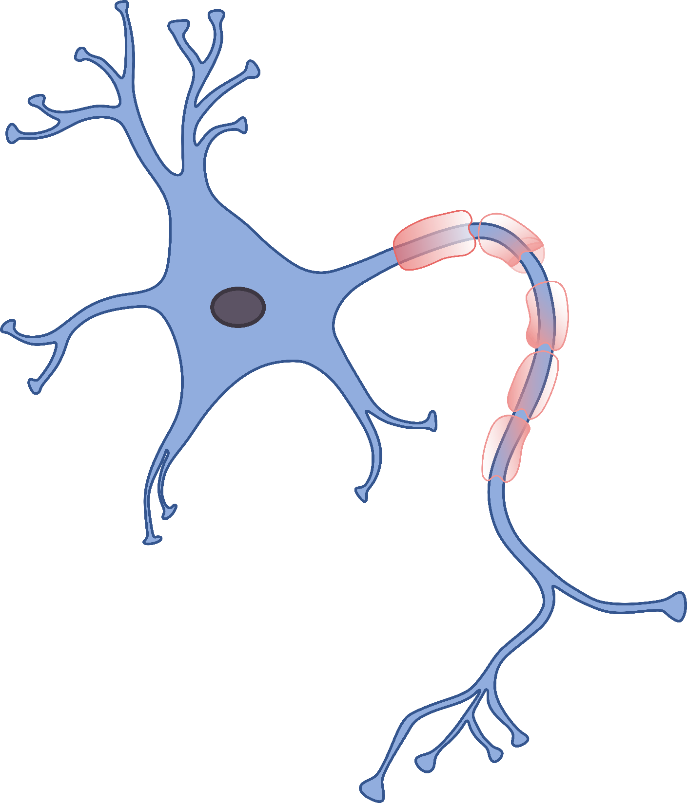 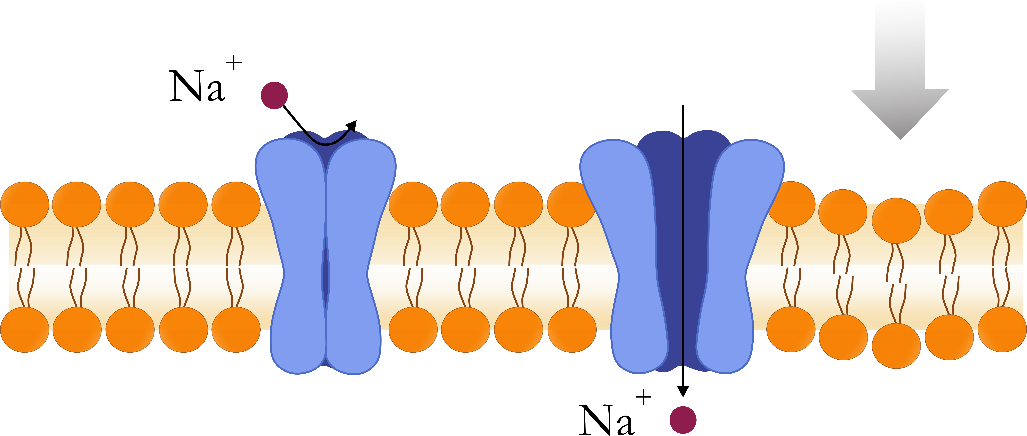 Građa ćelijske membrane
Fosfolipidi
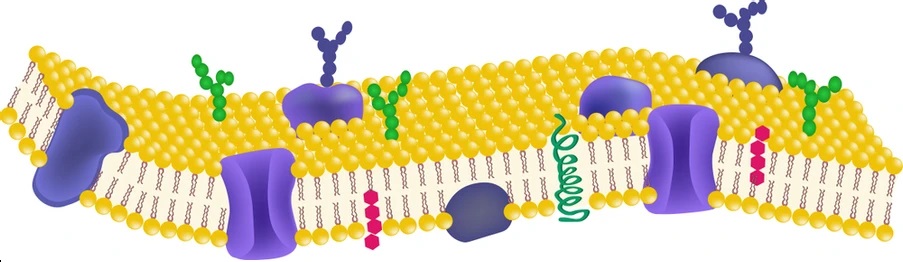 Proteini
Transportni (kanali i nosači)
   Receptori
      Enzimi
          Strukturni
Jonski kanali
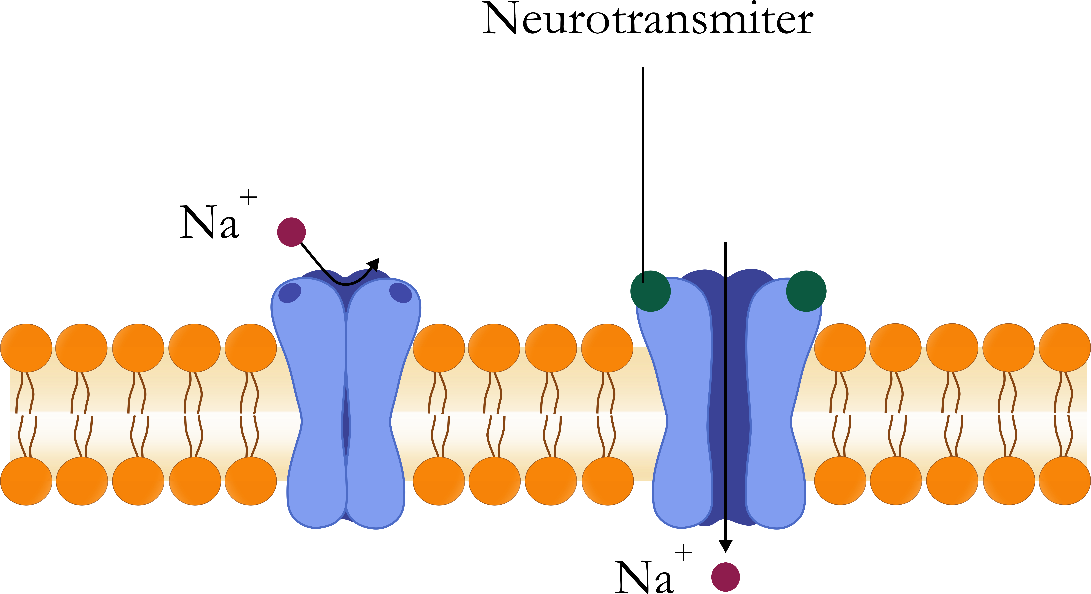 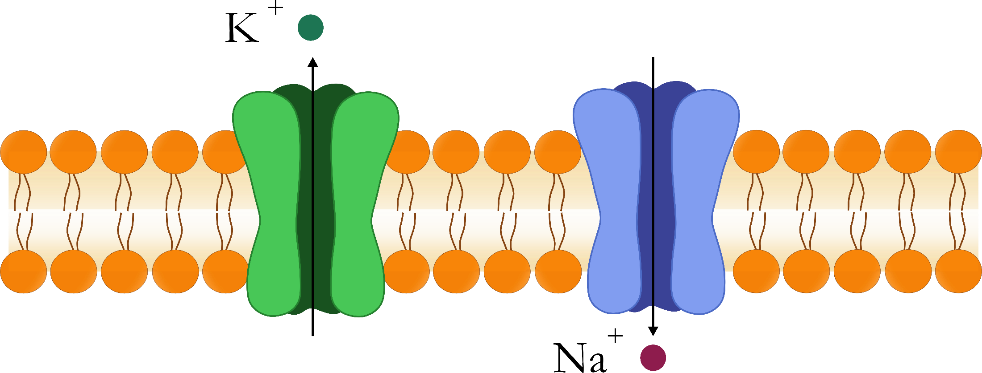 Ligand-zavisni
Pasivni kanali
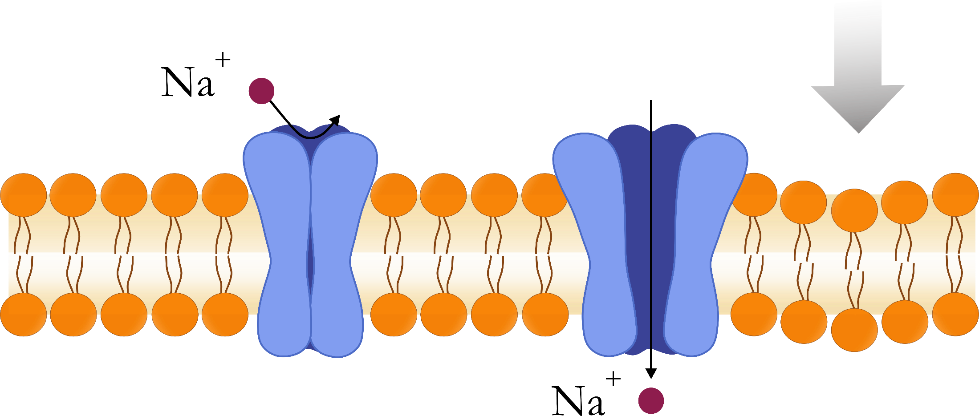 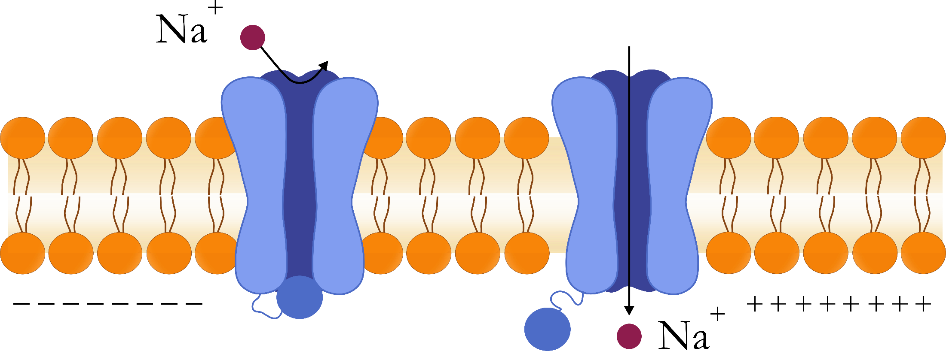 Mehano-zavisni
Voltažno-zavisni
Jonski kanali
Pasivni kanali
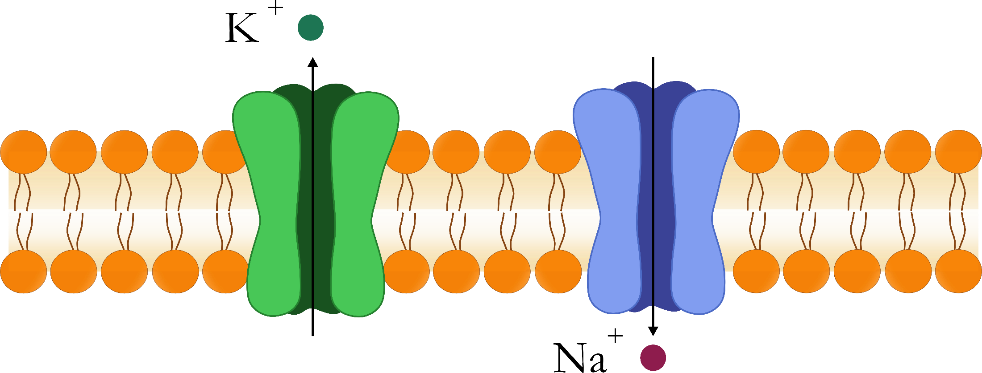 Jonski kanali
Ligand-zavisni
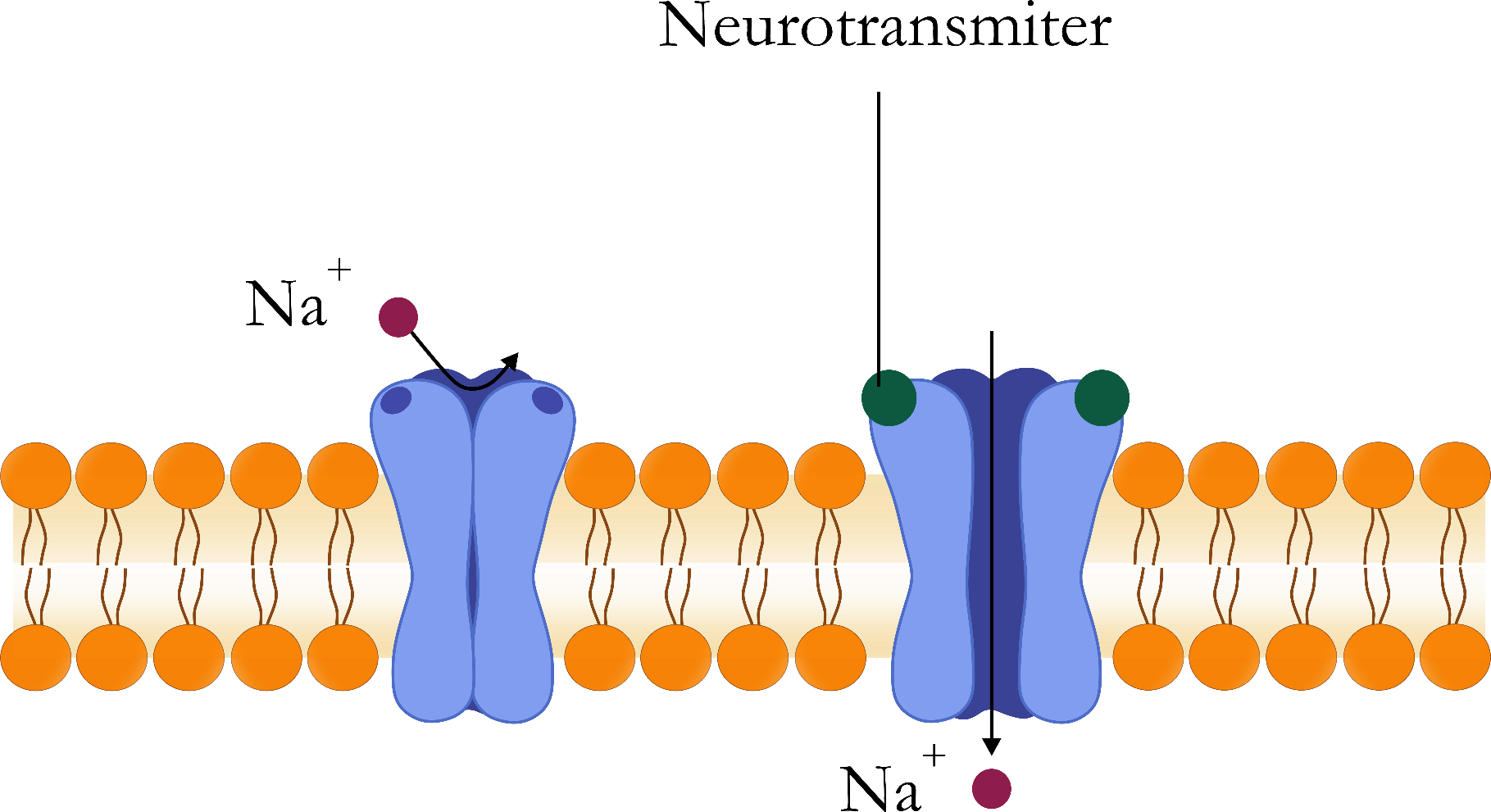 Jonski kanali
Voltažno-zavisni
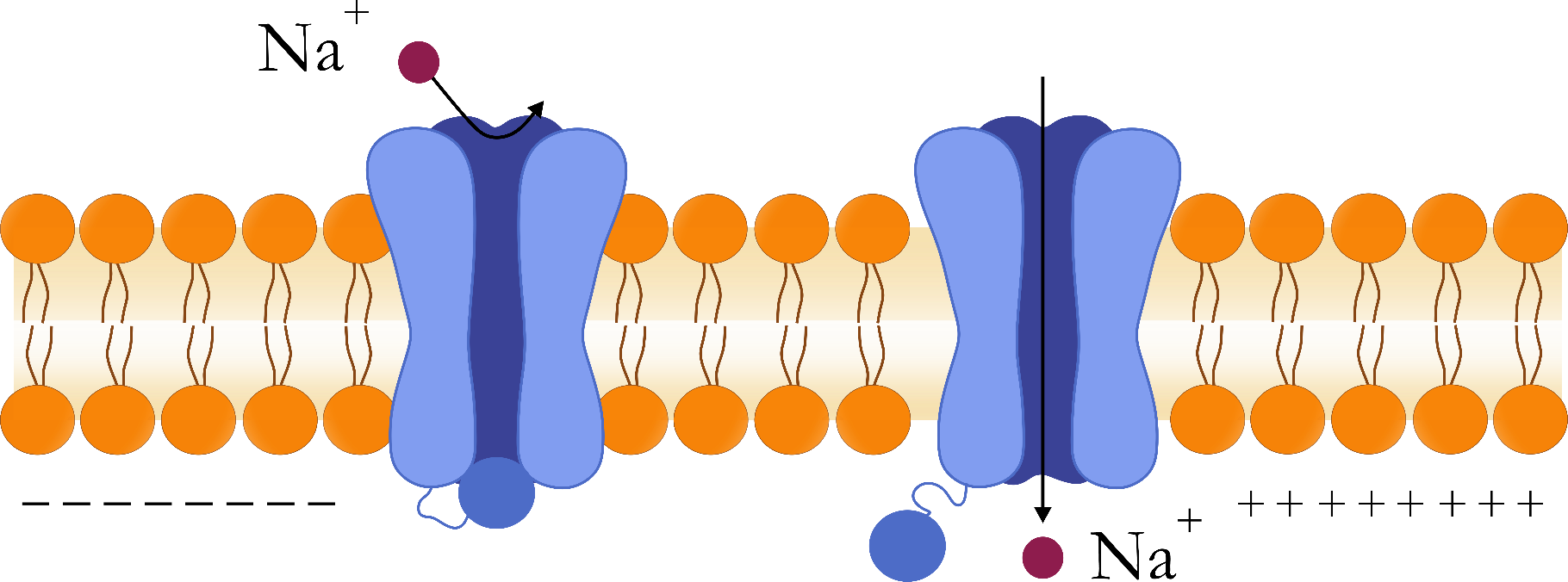 Jonski kanali
Mehano-zavisni
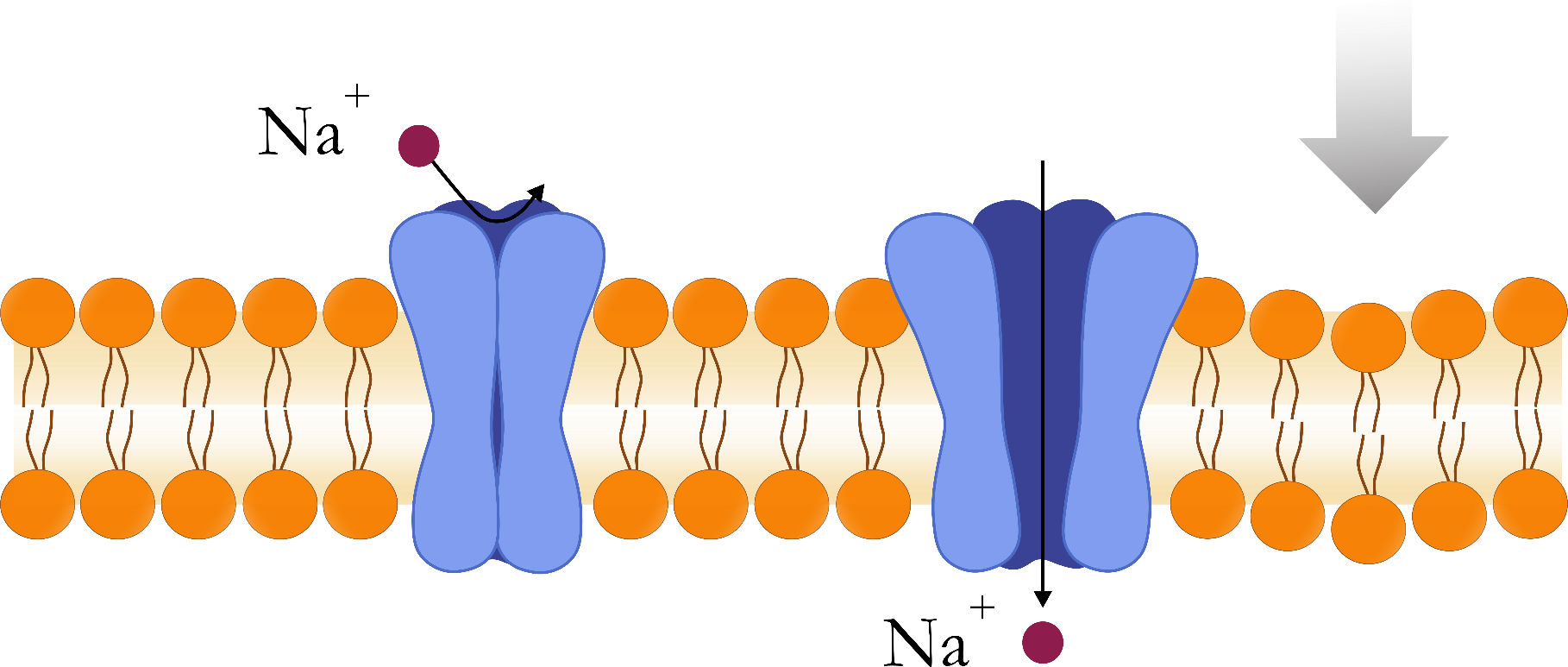 Membranski potencijal mirovanja (MPM)
Membrana svih ćelija organizma je polarizovana?
MPM se razlikuje od ćelije do ćelije:
-Neuroni (-70 mV)
-Srčano- i skeletnomišićne ćelije (-90 mV)
-Ćelije SA čvora (-60 mV)
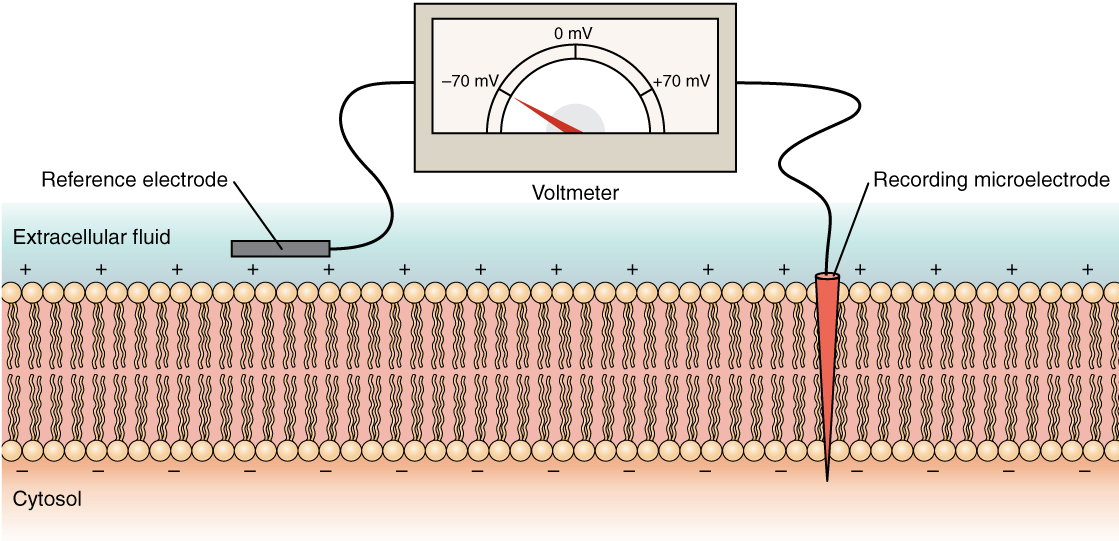 Referentna elektroda
Registrujuća elektroda
Voltmetar
ECT
Citosol
Membranski potencijal mirovanja (MPM)
Ćelijska membrana sadrži veliki broj pasivnih „sporocurećih“ kanala za K+.
Na+
+
+
+
ECT
K+ 
kanal
Na/K pumpa
Plazma
membrana
Citosol
+
-
-
-
-
K+
Kalijum
+
-
Proteini
Akcioni potencijal (AP)
Na+
++++++++++
- - - - - - - - - -
- - - - - - - - - -
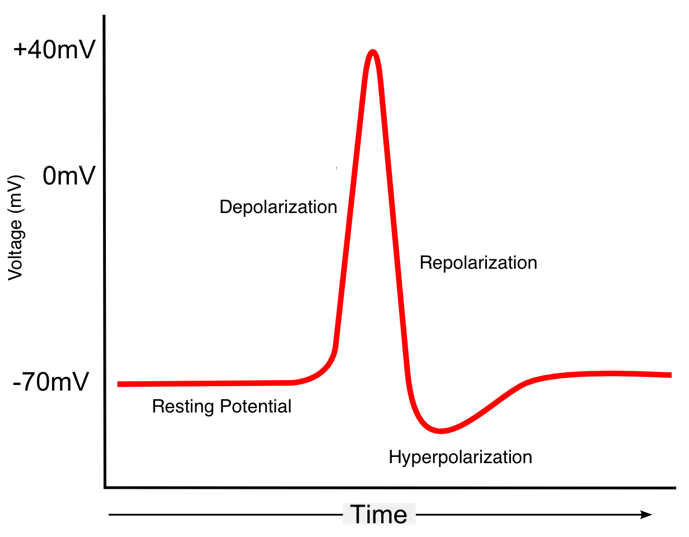 +40 mV
++++++++++
+++++ - - - - -
+++++ - - - - -
0 mV
Depolarizacija
+++++ - - - - -
+++++ - - - - -
Repolarizacija
Prag
- - - - - - - - - -
-55 mV
++++++++++
-70 mV
++++++++++
MPM
- - - - - - - - - -
Hiperpolarizacija
Vreme
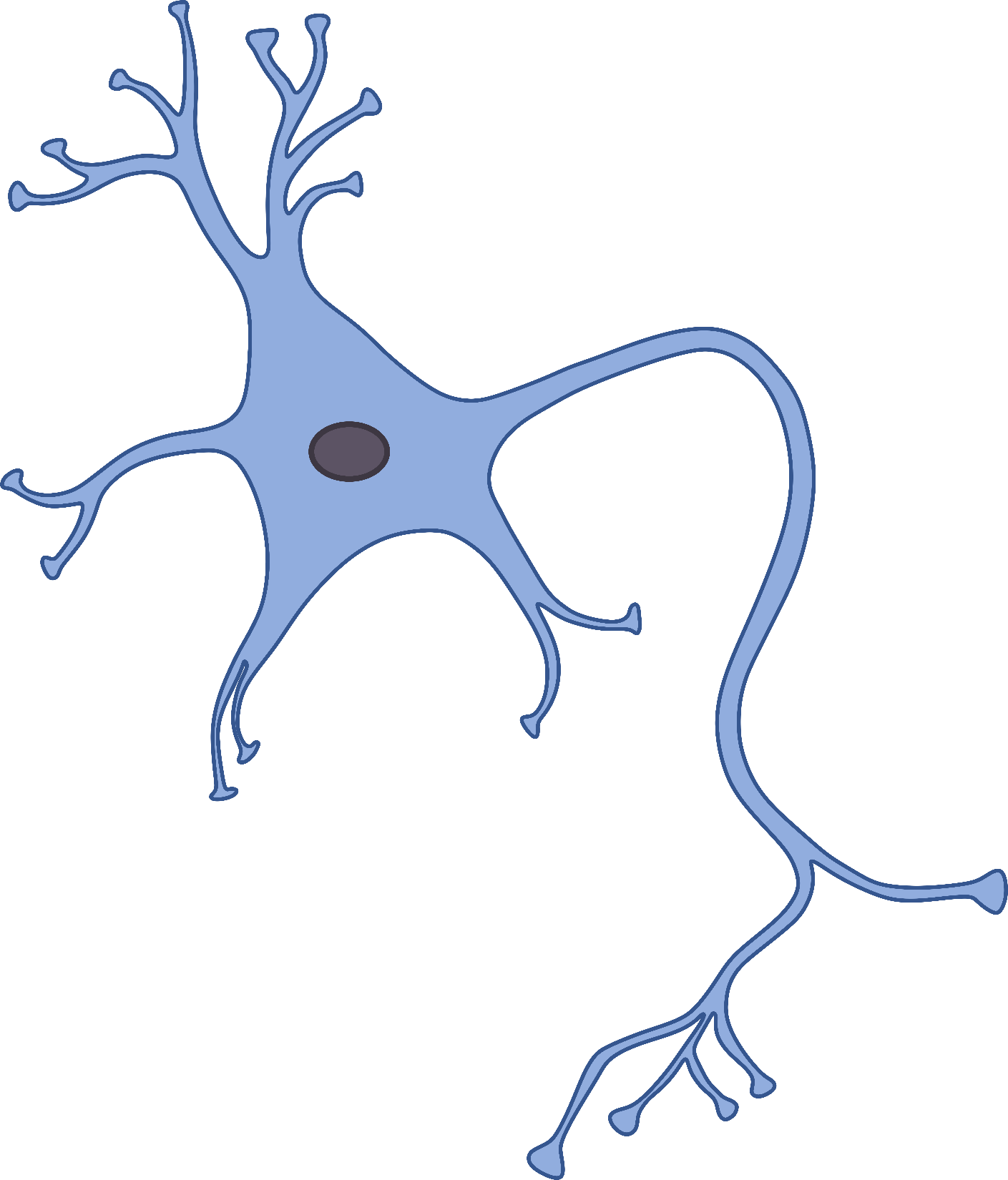 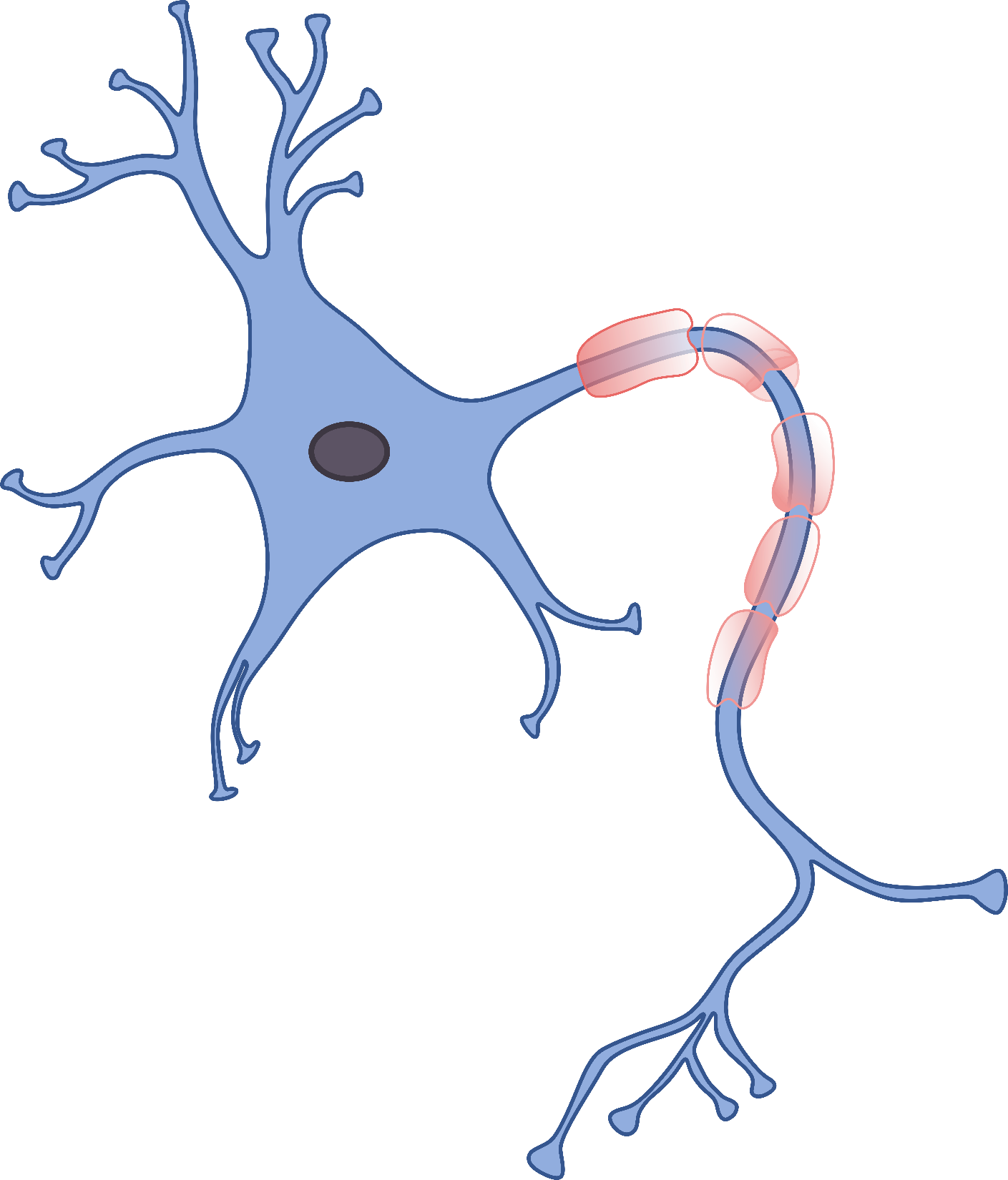 Neuron
Soma
Akson
Mijelinski omotač
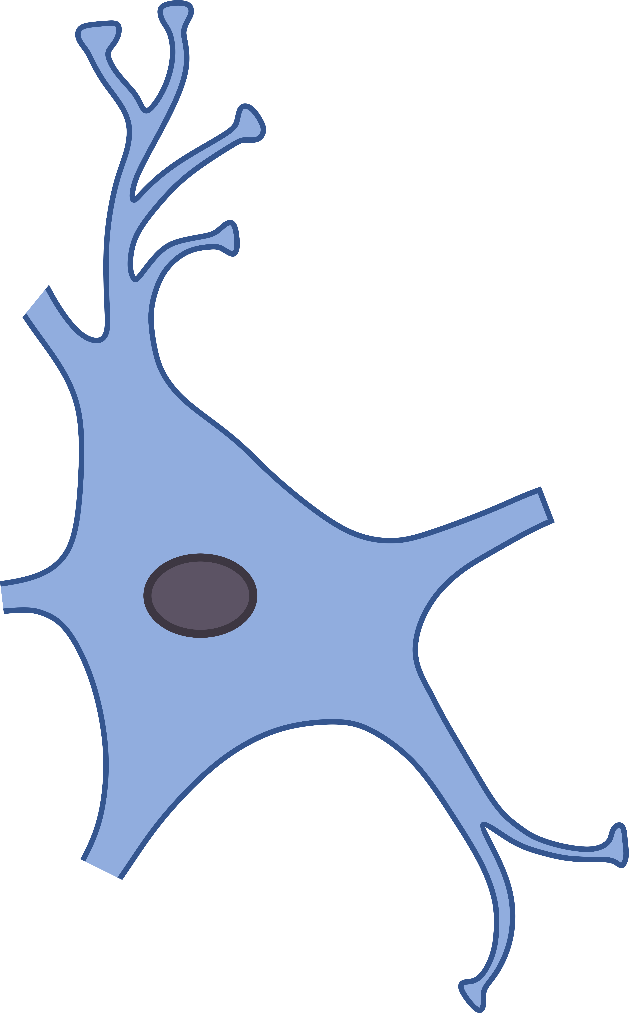 Dendriti
Sinapse
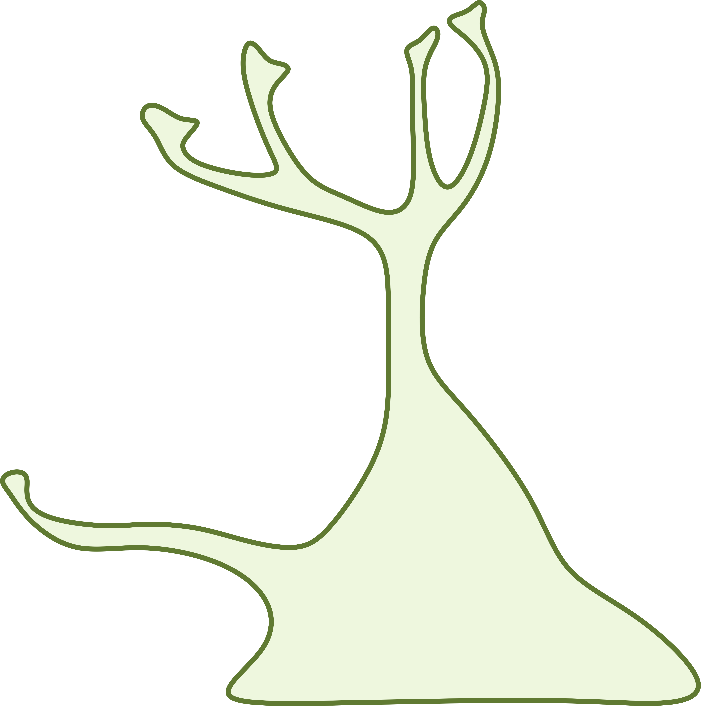 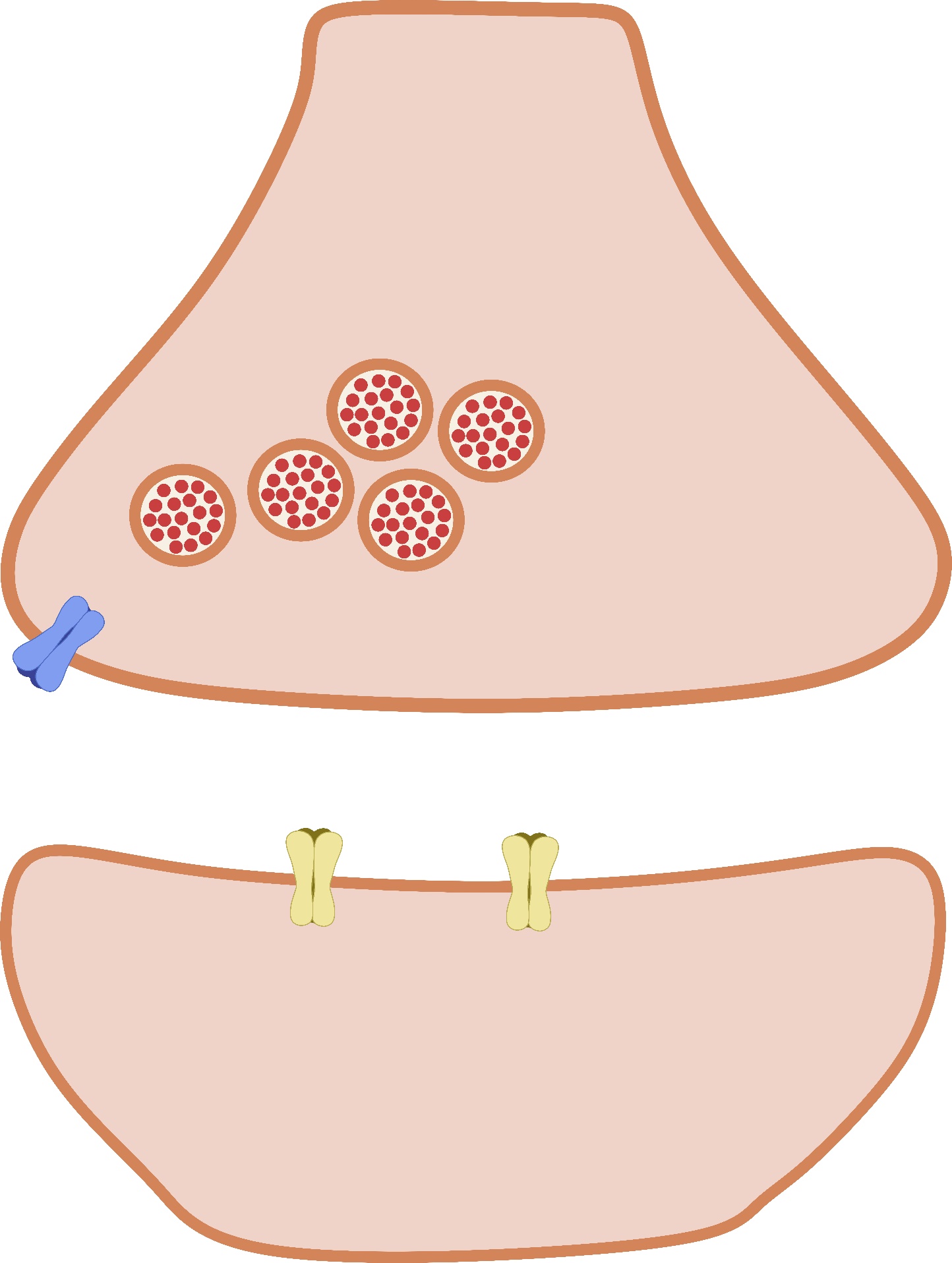 Sinapse
Vezikule sa neurotransmiterom
Voltažno-zavisni kanali za Ca++
Presinaptička membrana
Sinaptička pukotina
Ligand-zavisni kanali za Na+
Postsinaptička membrana
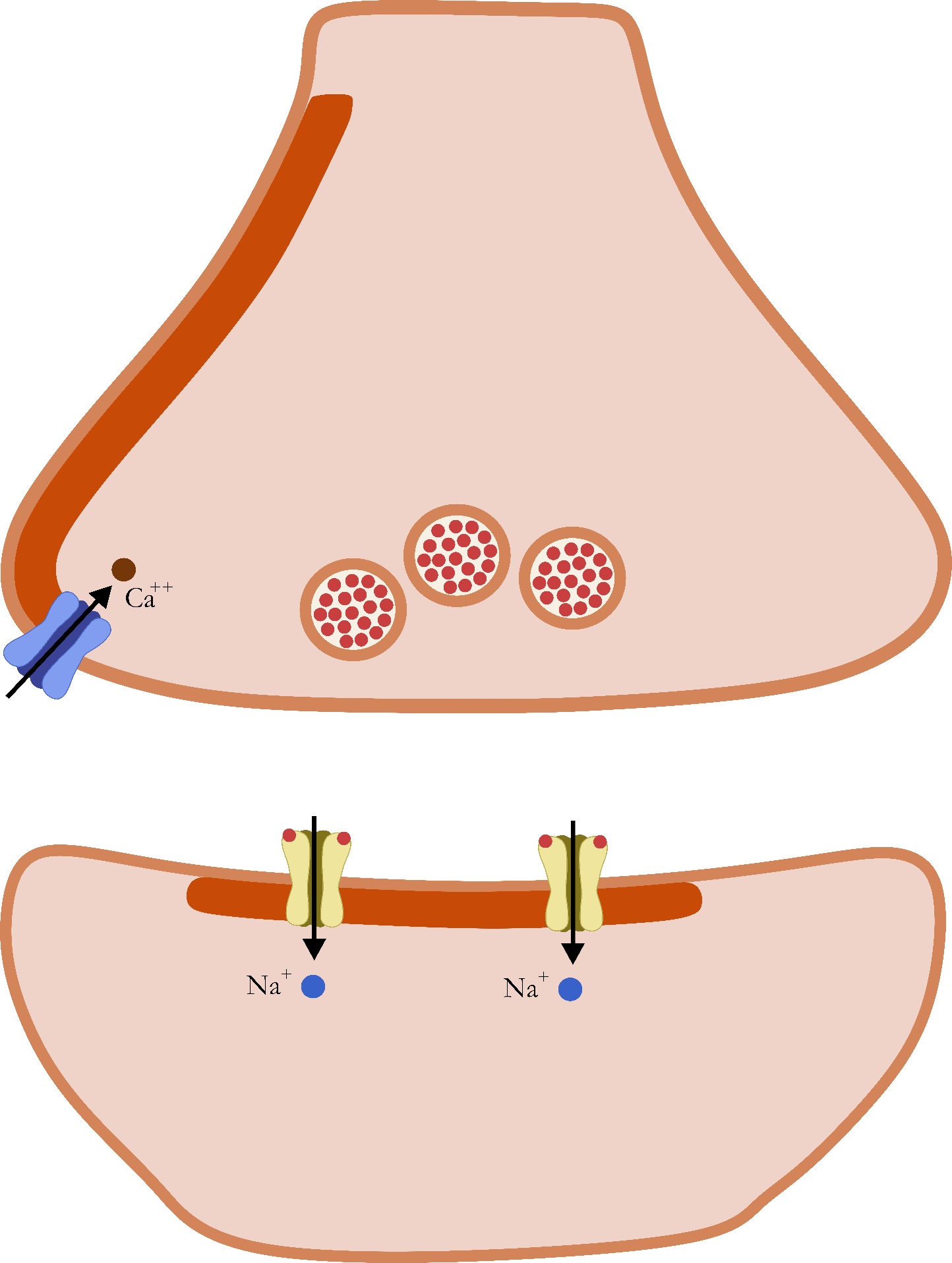 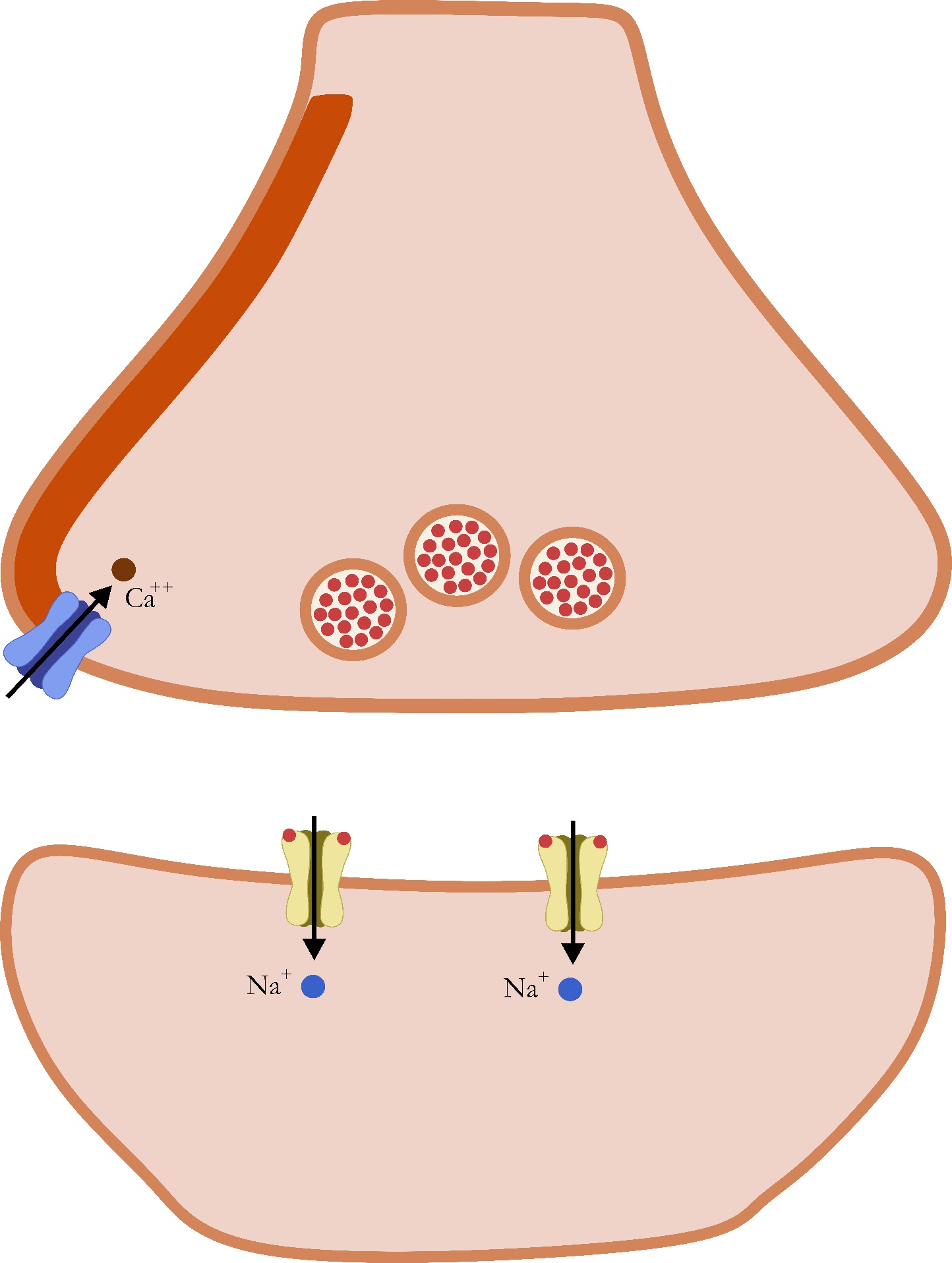 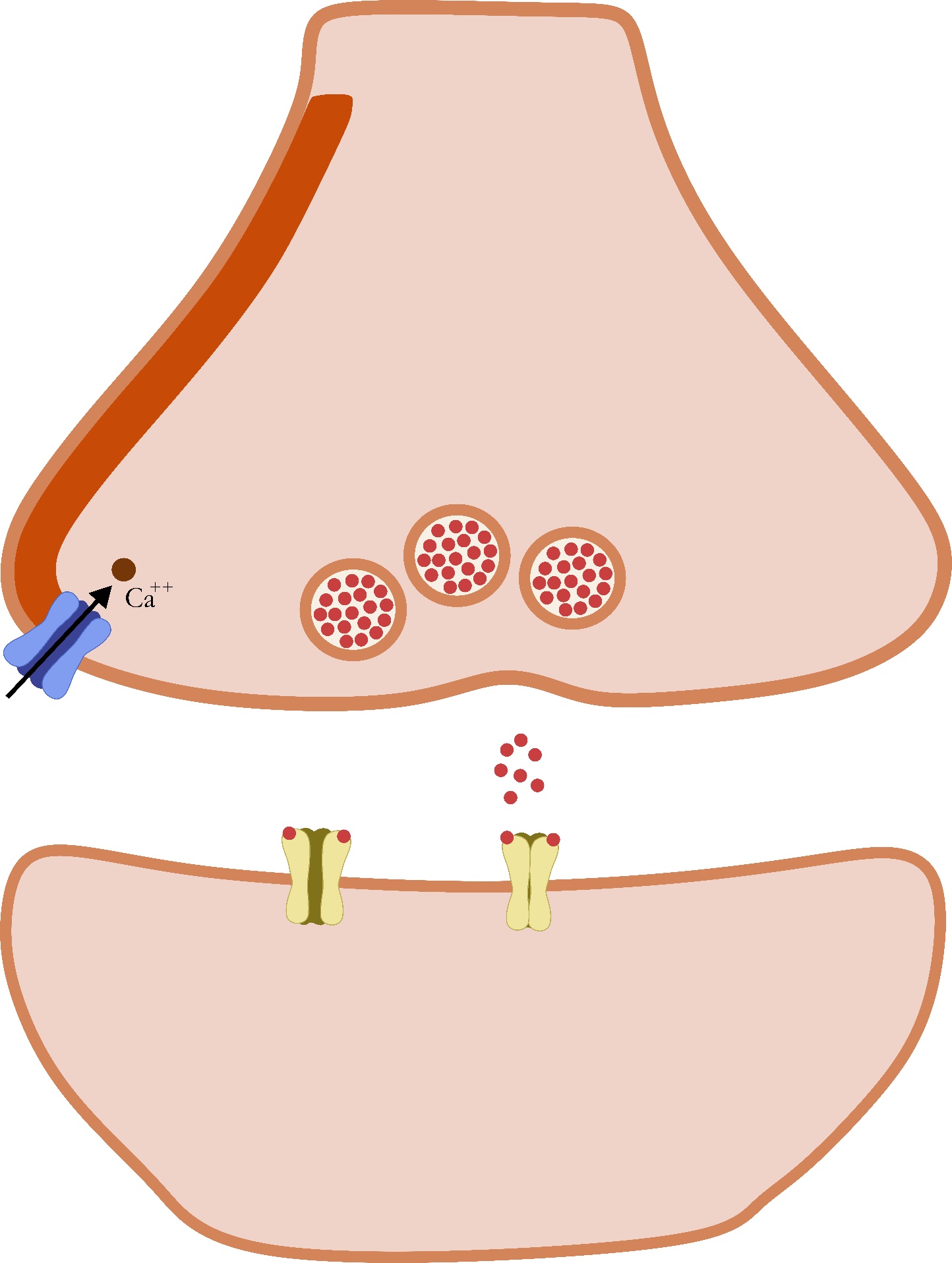 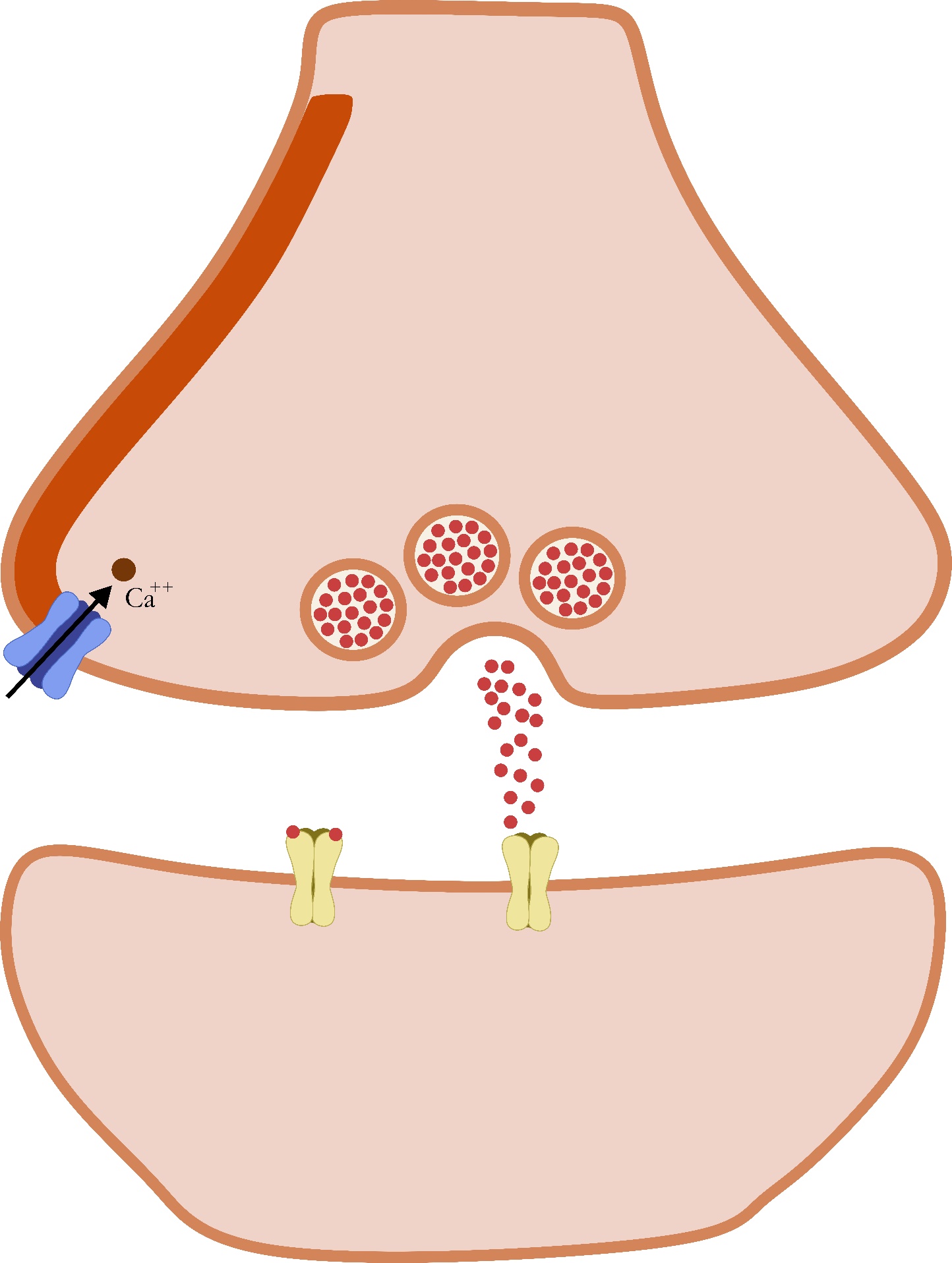 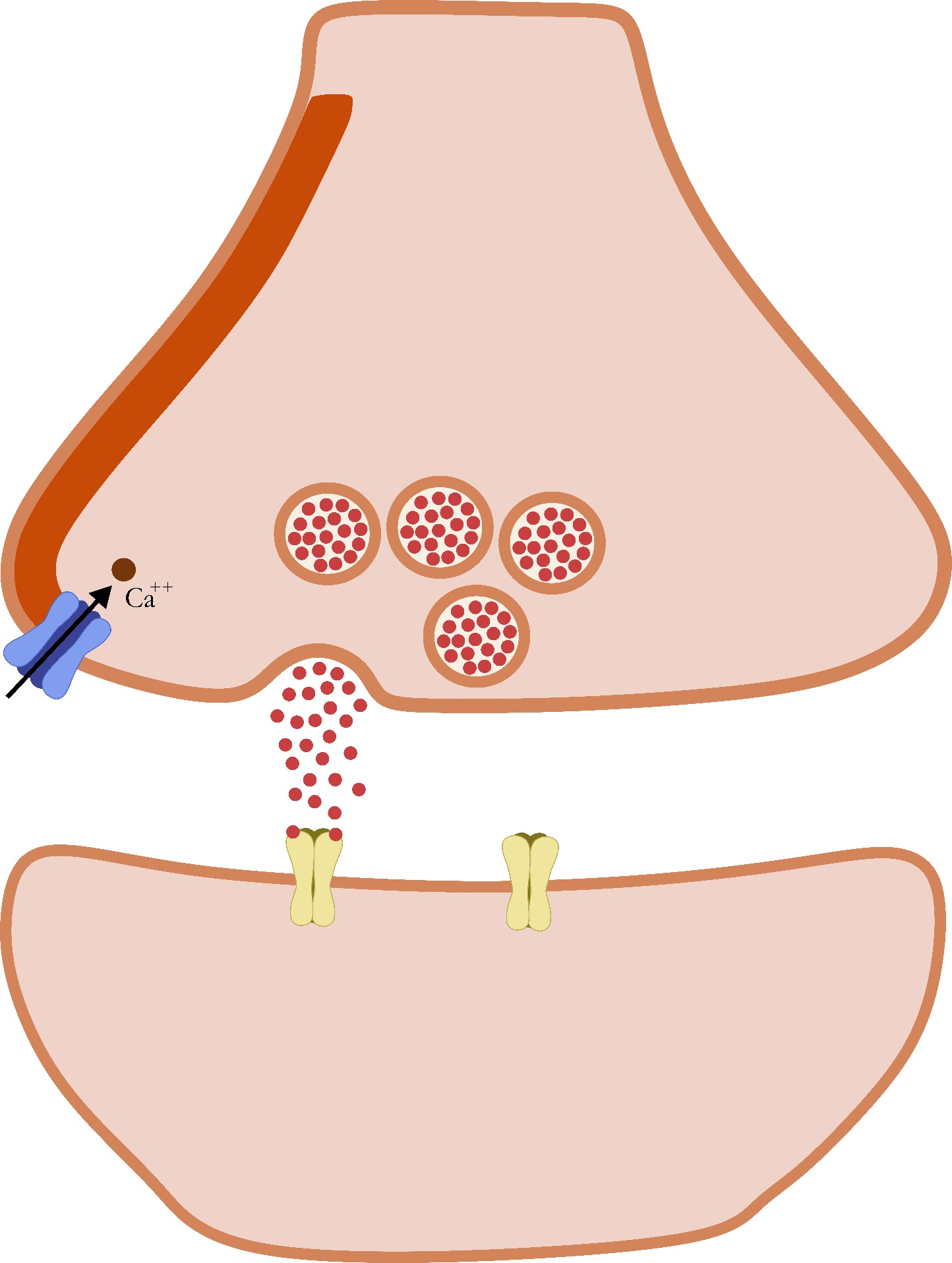 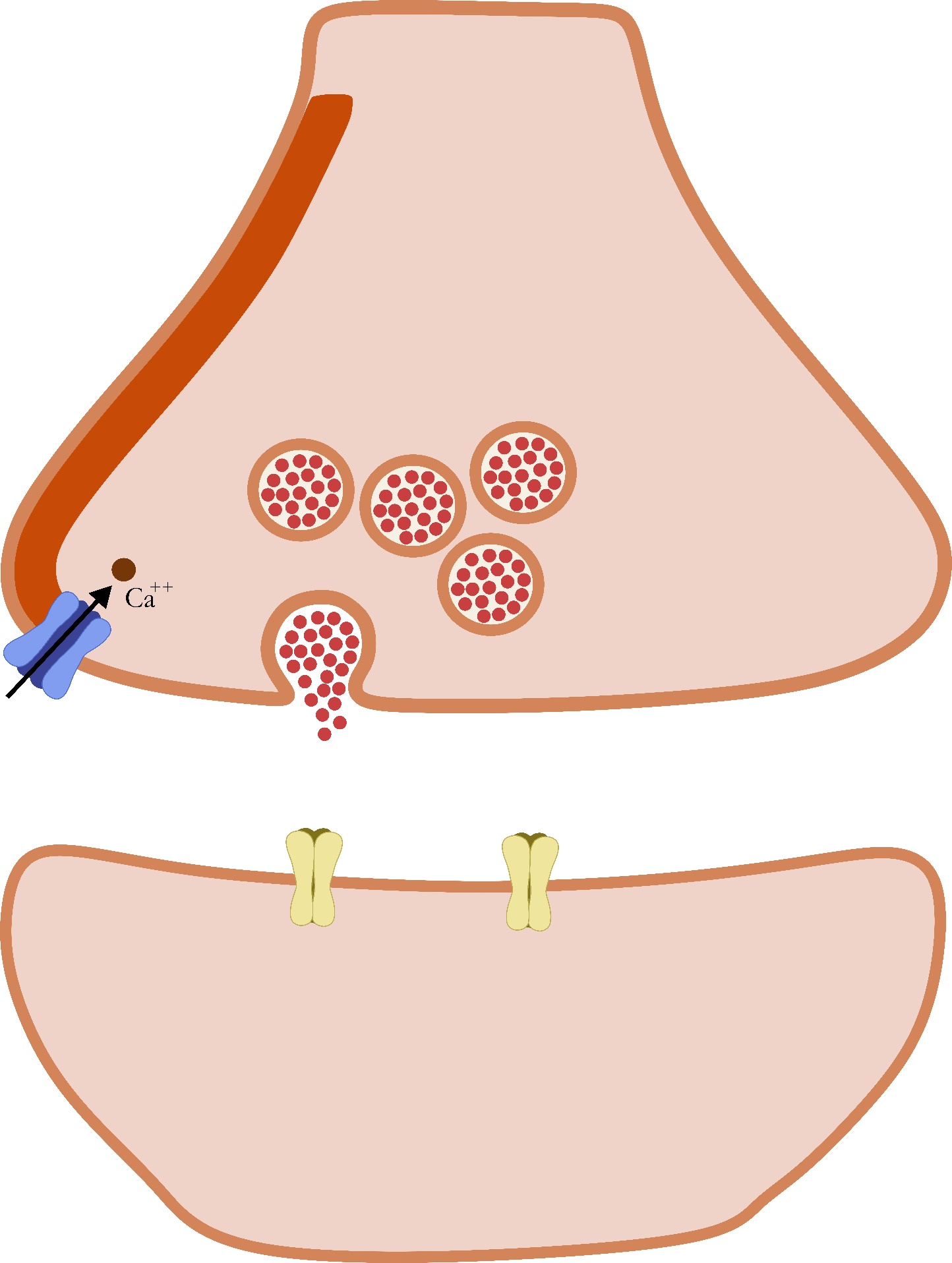 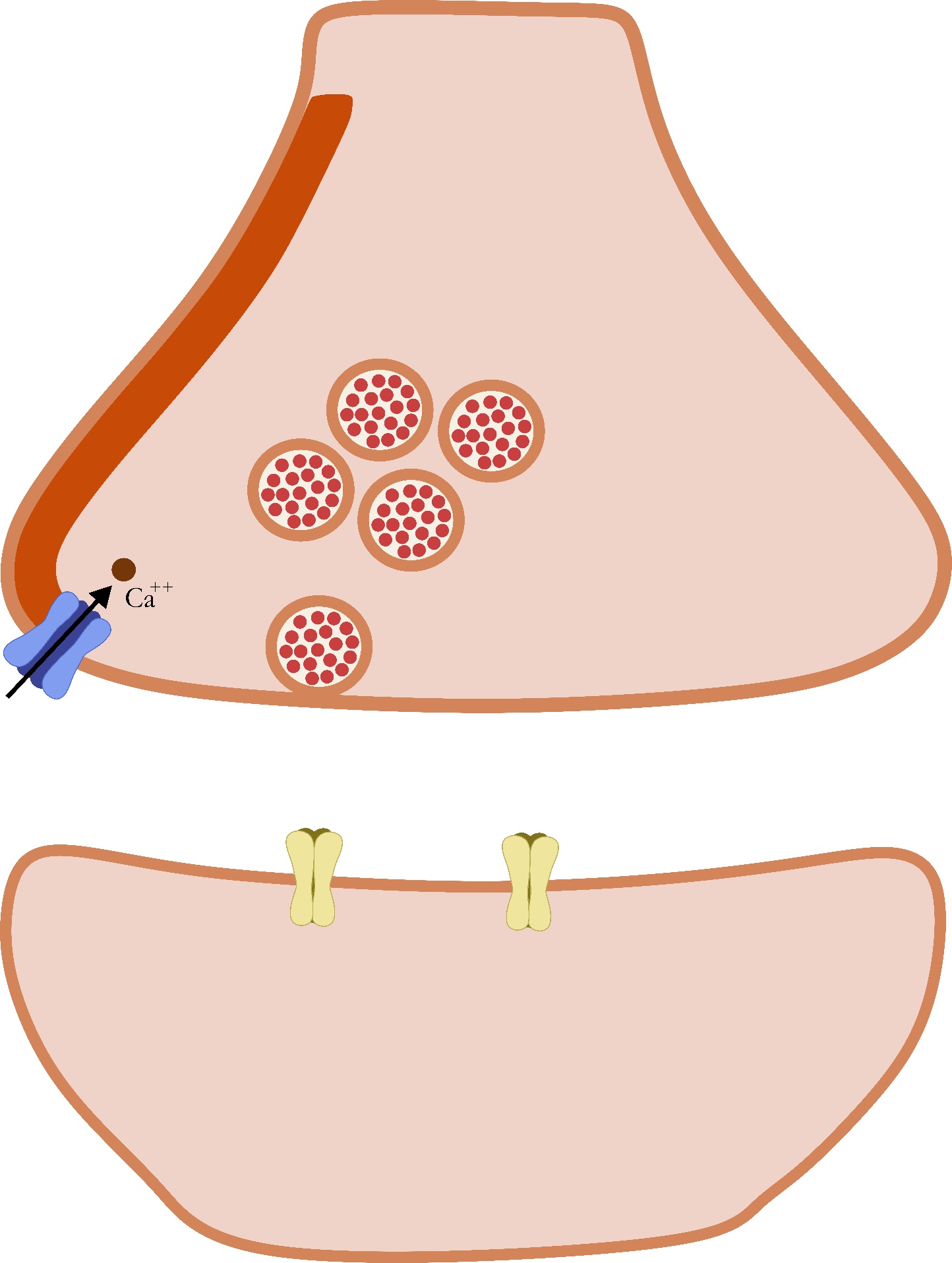 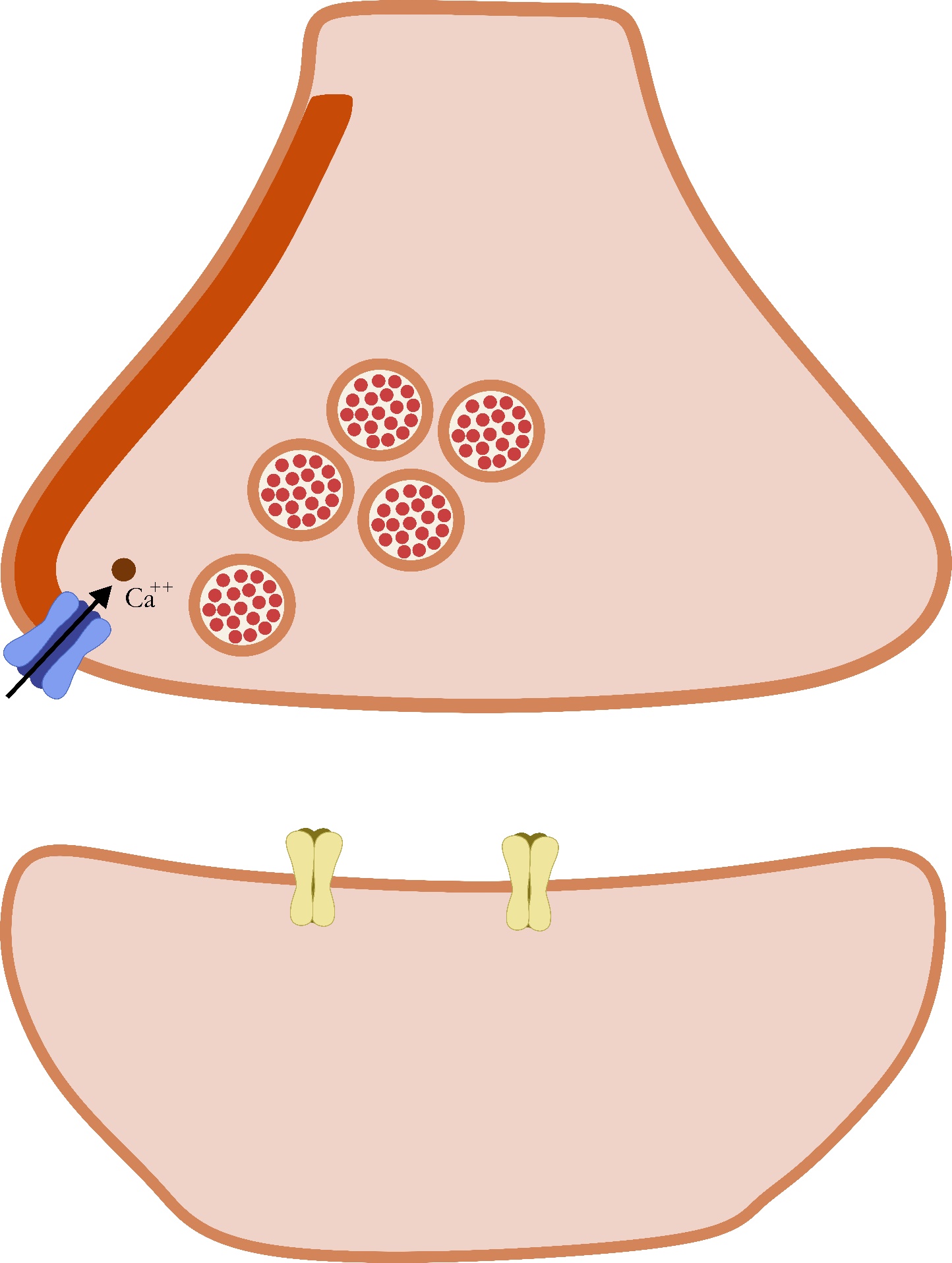 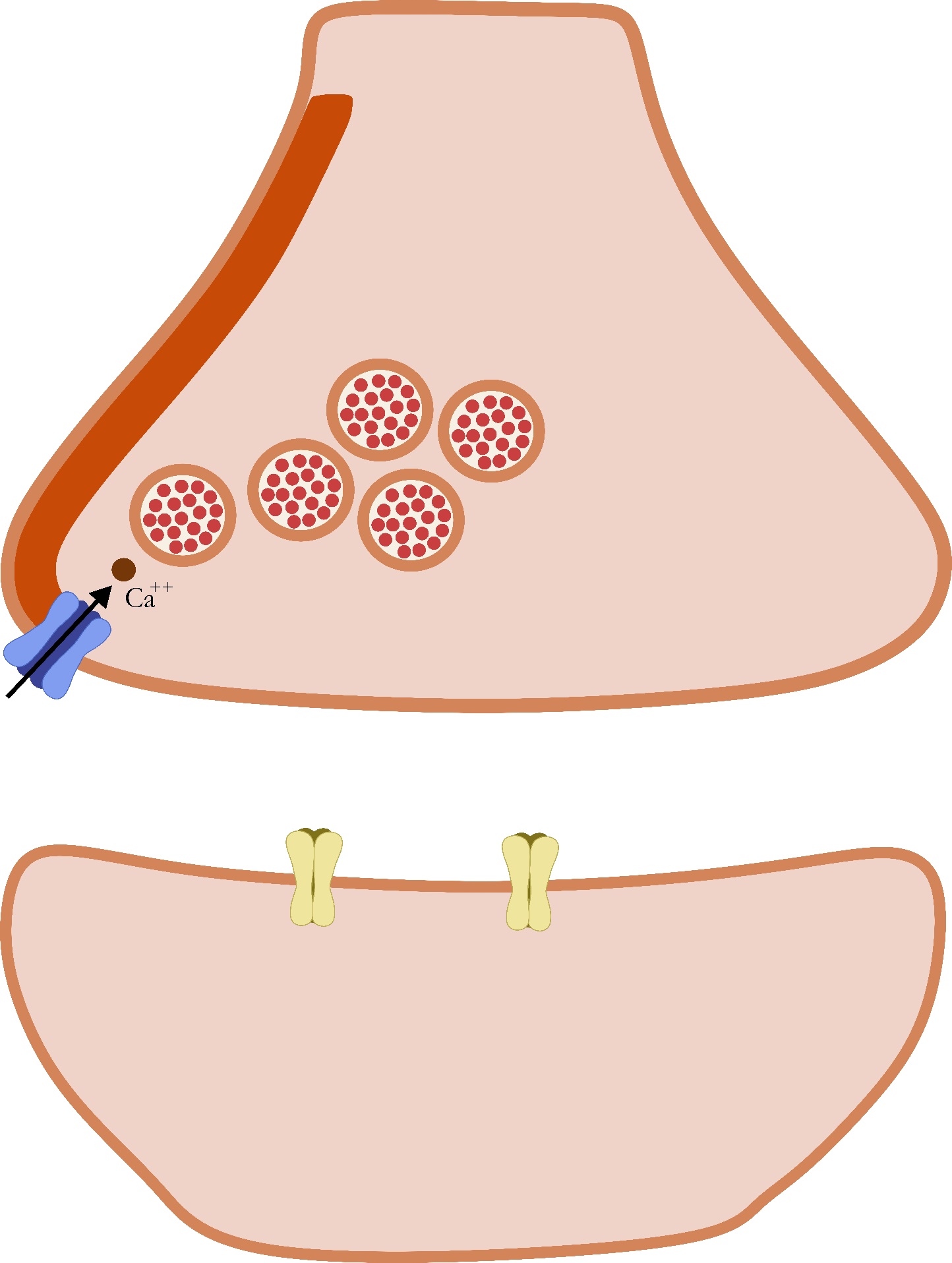 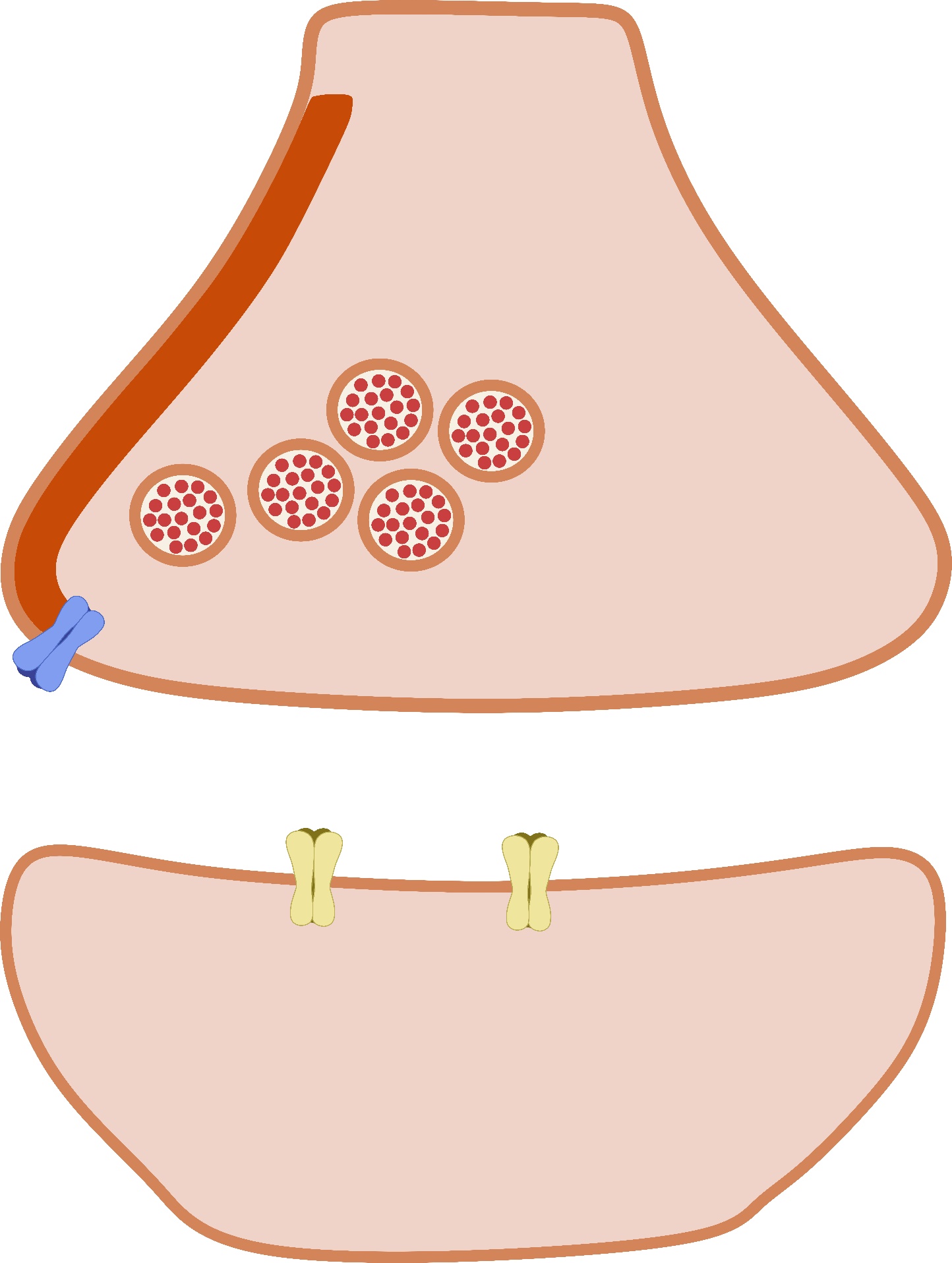 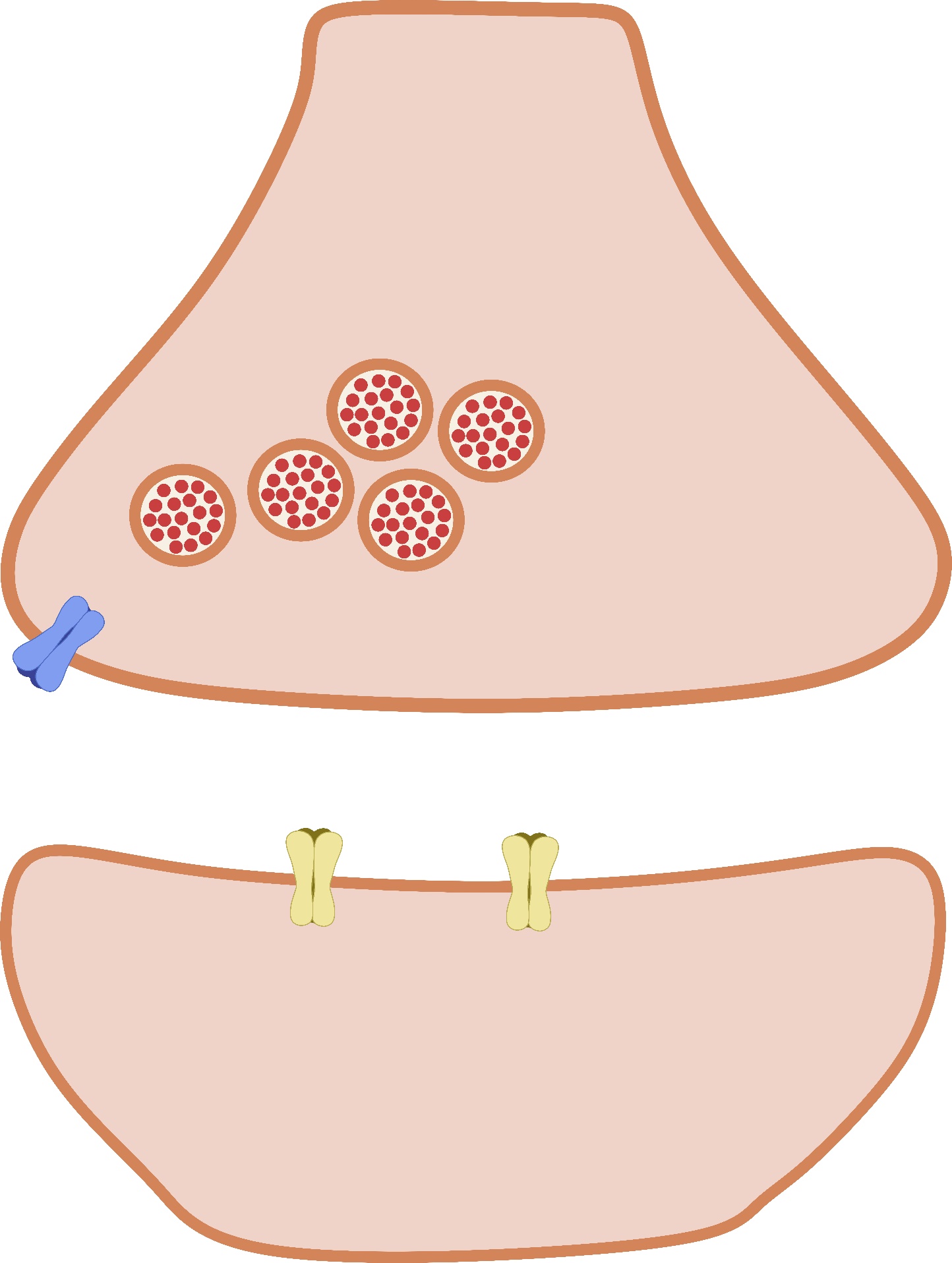 Sinapse
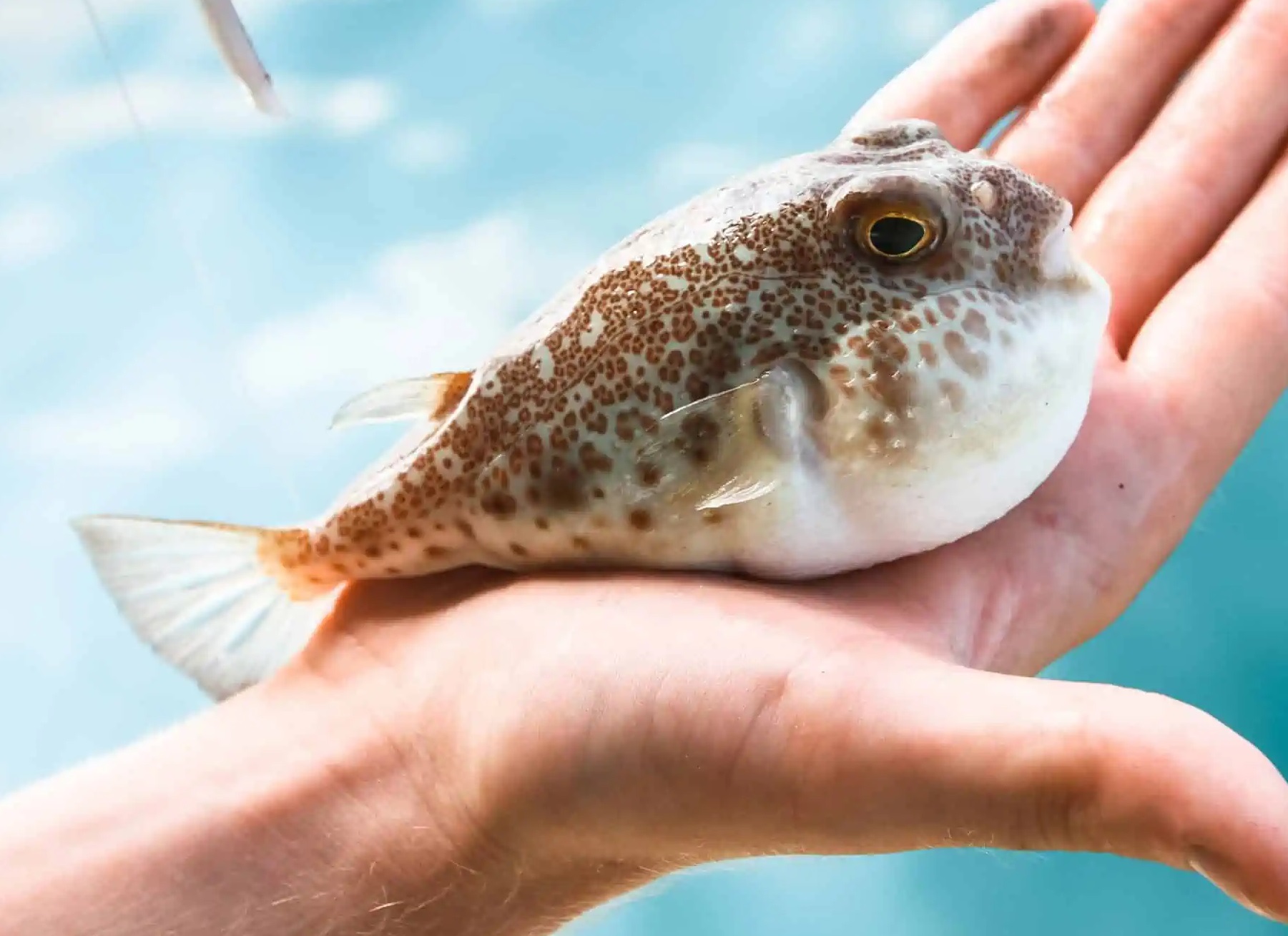 Da li ste znali?
Refleksi
Odgovor efektora na nadražaj receptora, bez uticaja volje.
Refleksni luk
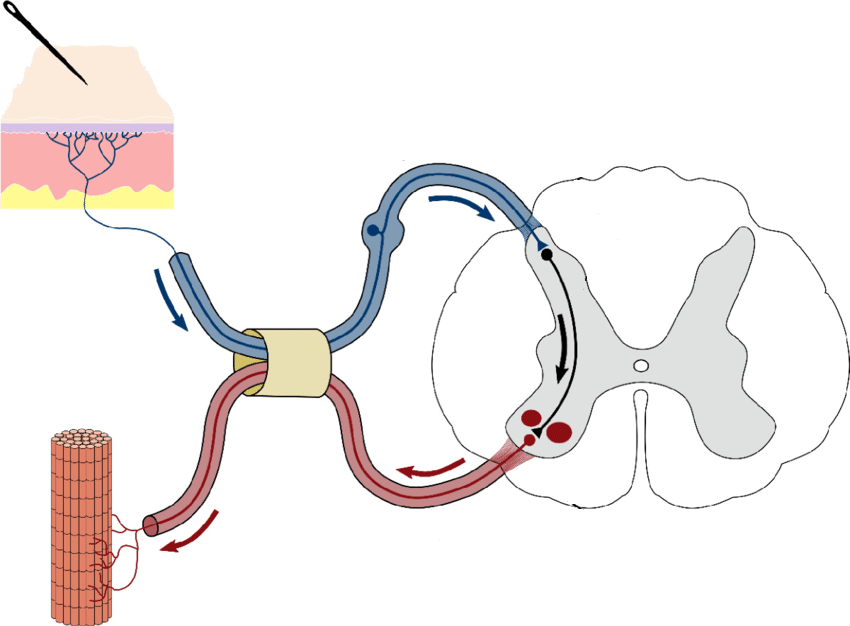 Receptor
Aferentni neuron
Centar refleksa
Eferentni neuron
Efektor
Monosinaptički refleksni luk
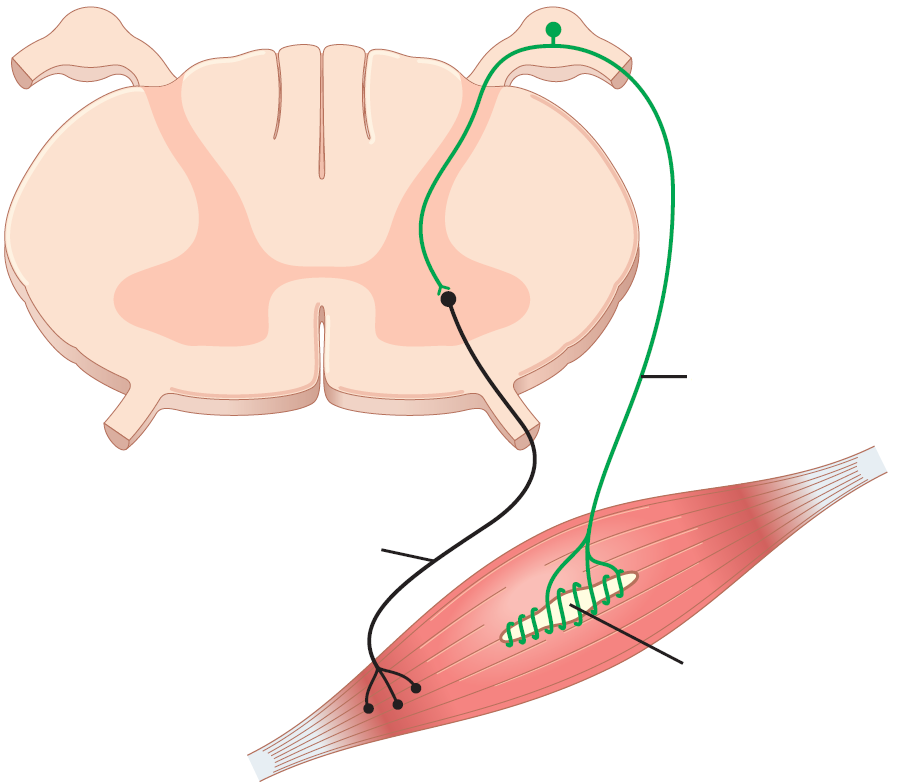 Centar
(sinapsa)
Aferentni neuron
Eferentni neuron
Receptor
Polisinaptički refleksni luk
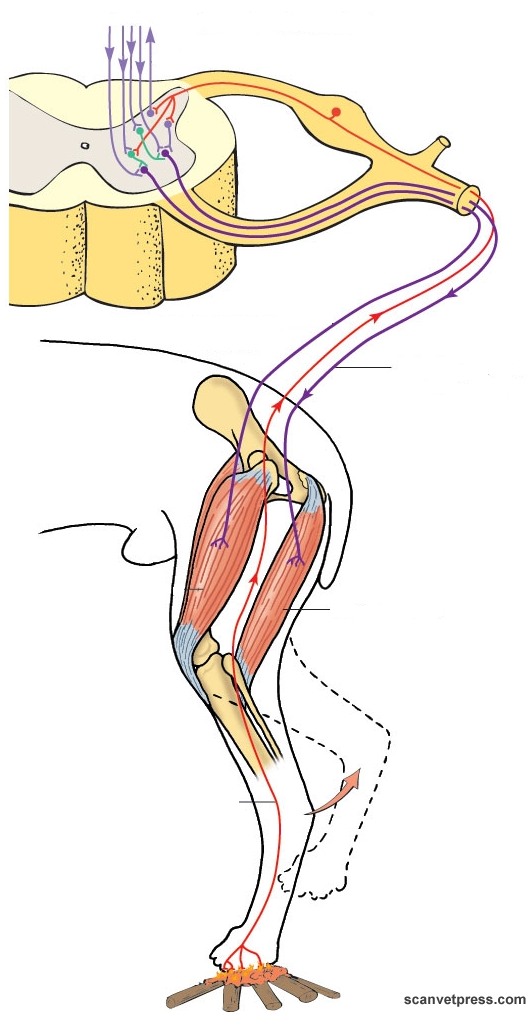 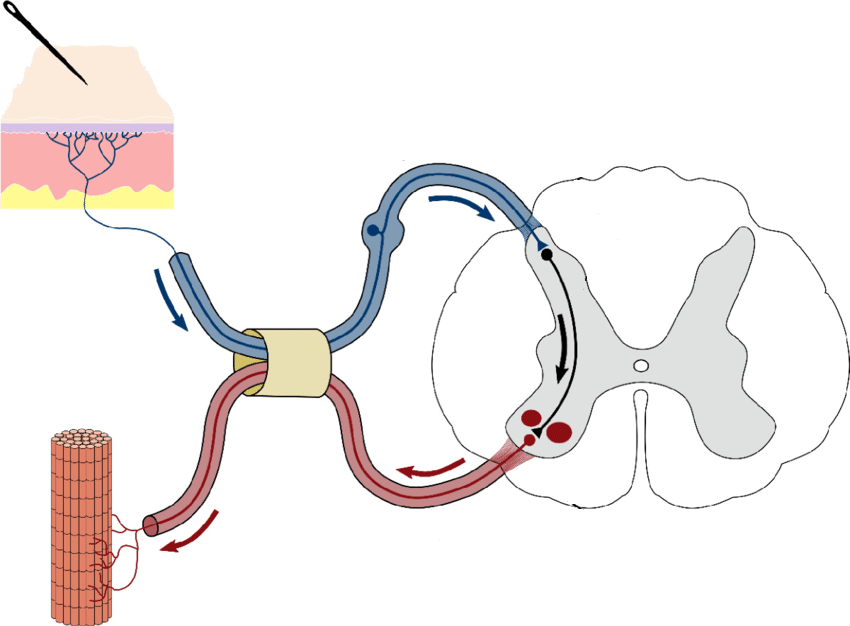 Receptor
Aferentni neuron
Centar
(interneuron)
Eferentni neuron
Efektor
Osobine refleksa
Vreme centralnog kašnjenja

2. Sumacija (prostorna i vremenska)

3. Inhibicija (pre- i postsinaptička)

4. Iradijacija – širenje refleksa
Spinalna žaba
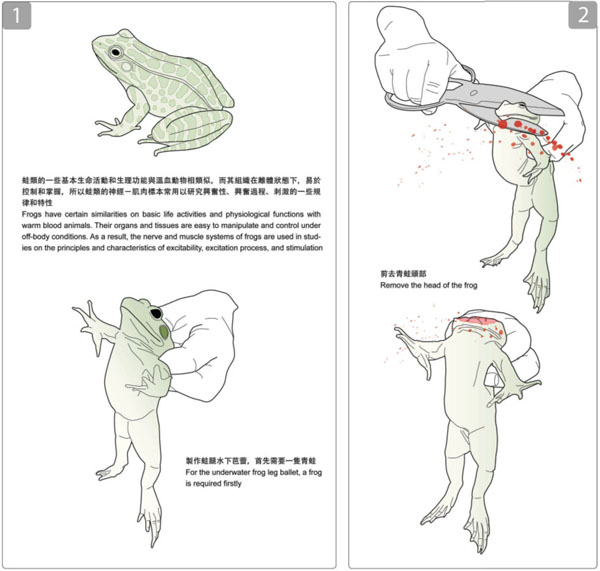 Vreme centralnog kašnjenja
(sinaptičko zadržavanje)
Monosinaptički vs. polisinaptički refleksni luk?
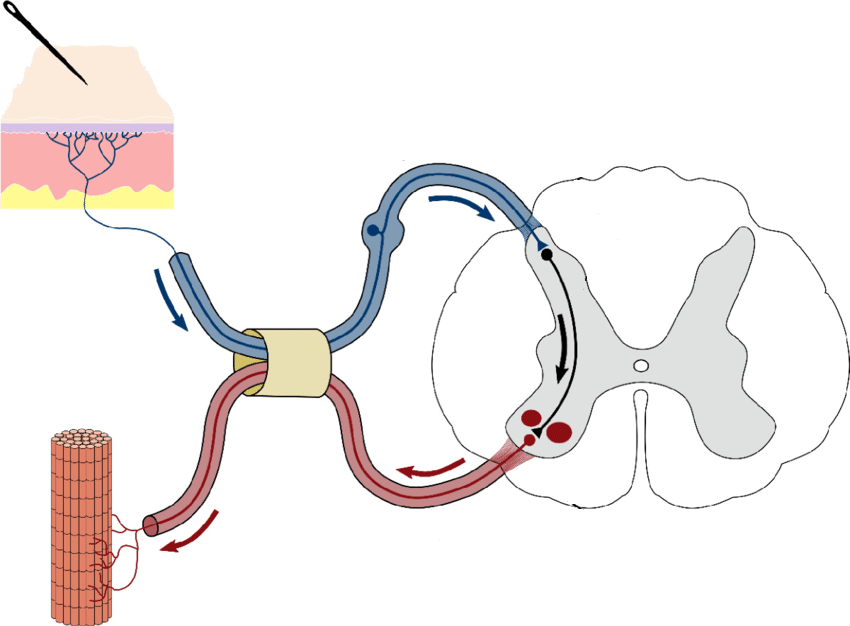 Vreme centralnog kašnjenja
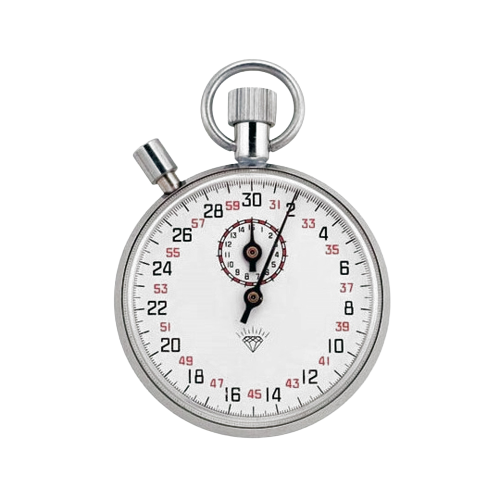 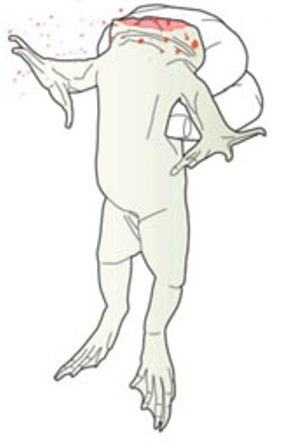 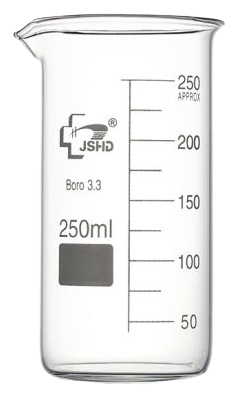 Rastvor kiseline
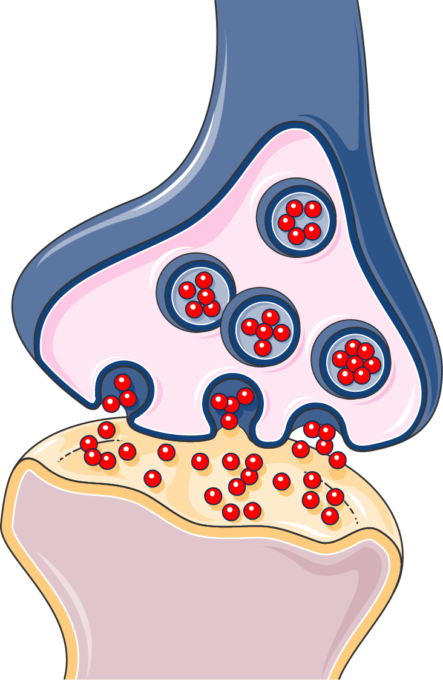 Sumacija (vremenska i prostorna)
Presinaptički neuron
Postsinaptički neuron
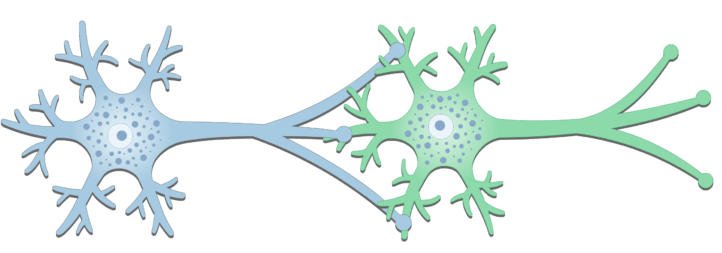 Pravac provođenja impulsa
EPSP – ekscitacijski postsinaptički potencijal
IPSP – inhibicijski postsinaptički potencijal
Sumacija (vremenska i prostorna)
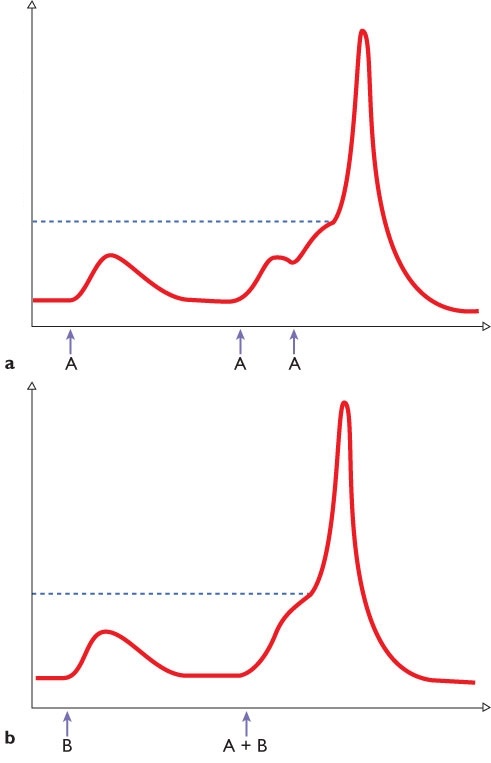 MP (mV)
Prag
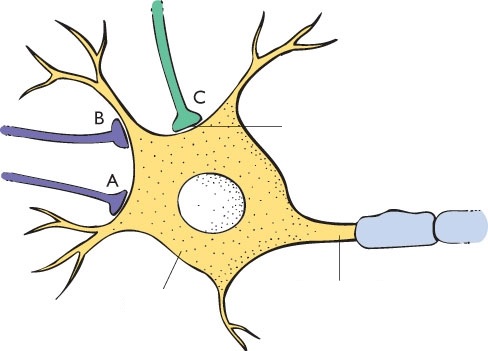 Sinapsa
Vreme
MP (mV)
Inicijalni segment
Telo
EPSP
EPSP - ekscitacijski postsinaptički potencijal
Vreme
Sumacija (prostorna)
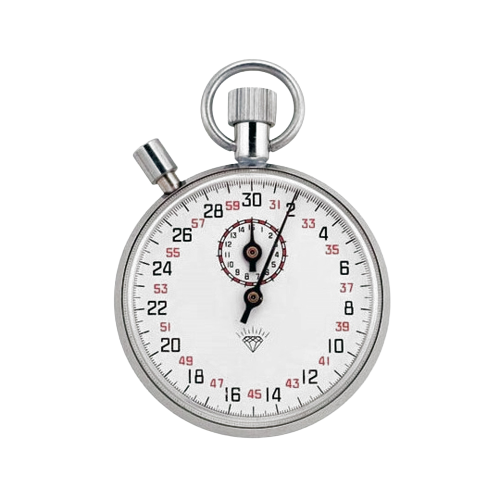 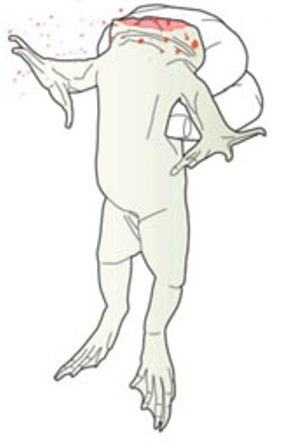 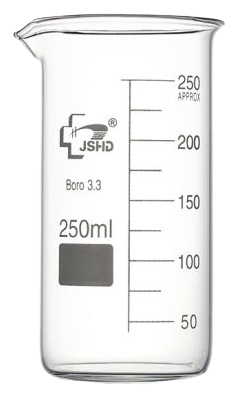 H2SO4 (0,5 %)
1 prst – nema reakcije
Celo stopalo – fleksija noge
Sumacija (vremenska)
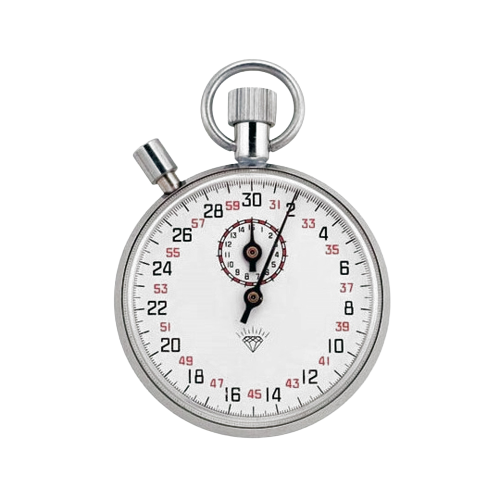 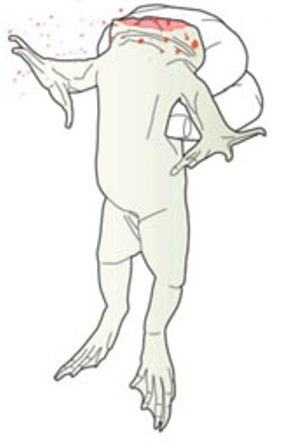 H2SO4 (0,5 %)
Celo stopalo – sporija reakcija
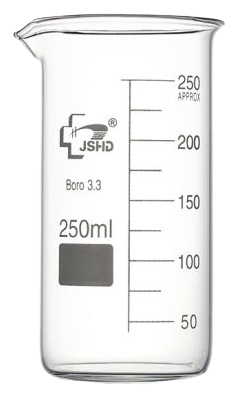 H2SO4 (1 %)
Celo stopalo – brža reakcija
Inhibicija (pre- i postsinaptička)
Inhibitorni interneuron
Inhibitorni 
presinaptički
neuron
Ekscitatorni 
presinaptički
neuron
Postsinaptički neuroni
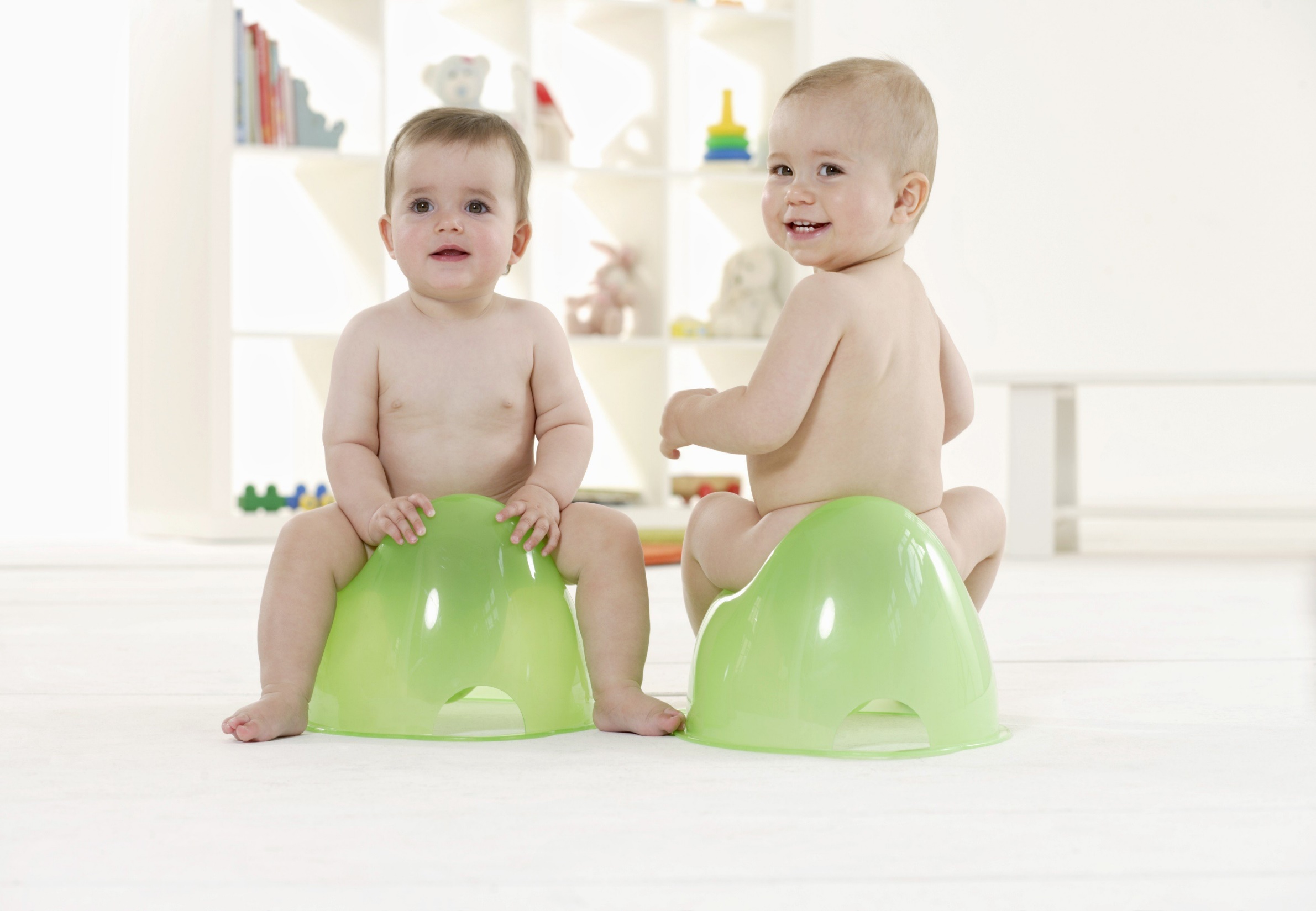 Inhibicija (pre- i postsinaptička)
Inhibicija (pre- i postsinaptička)
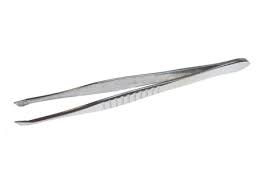 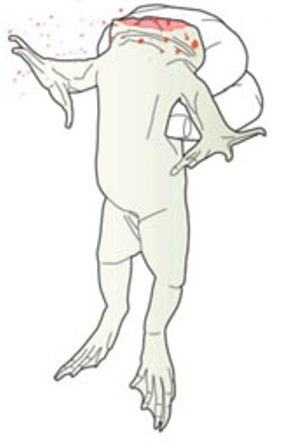 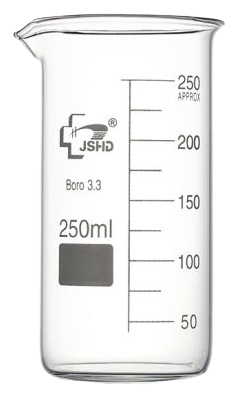 H2SO4 (0,5 %)
Iradijacija – širenje refleksa
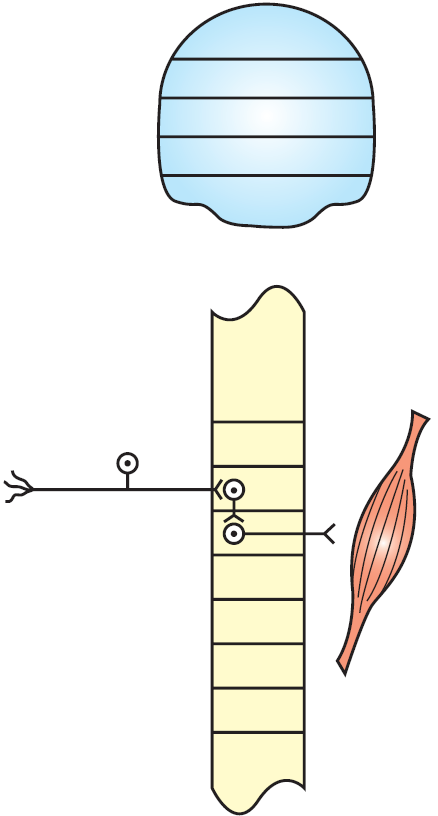 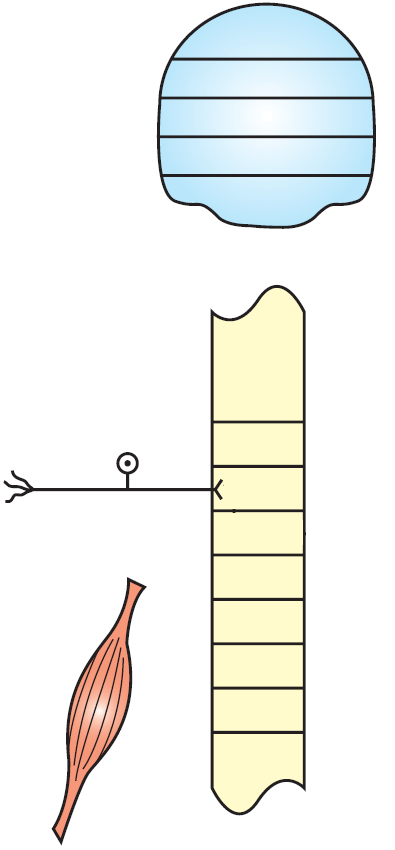 Mozak
Segmenti KM
Iradijacija – širenje refleksa
Refleks brisanja
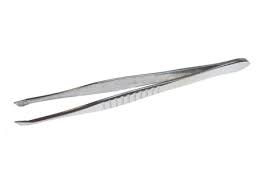 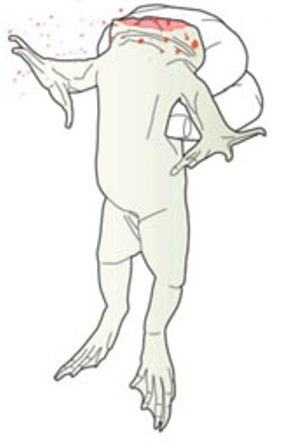 Papir natopljen H2SO4
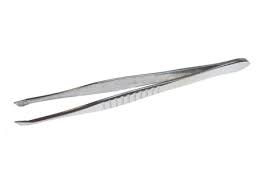 Hvala na pažnji!
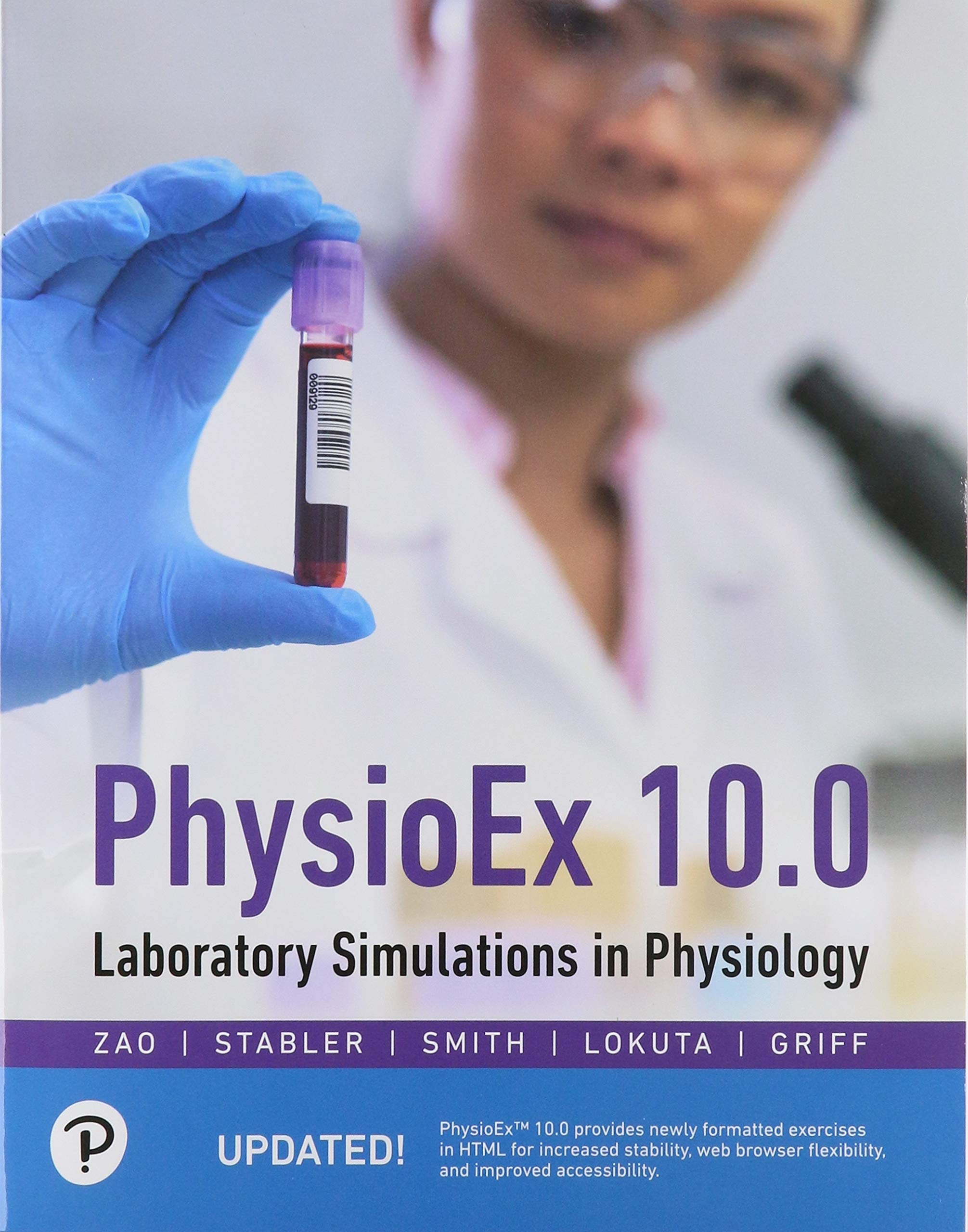